The Hidden Power of Technical SEO
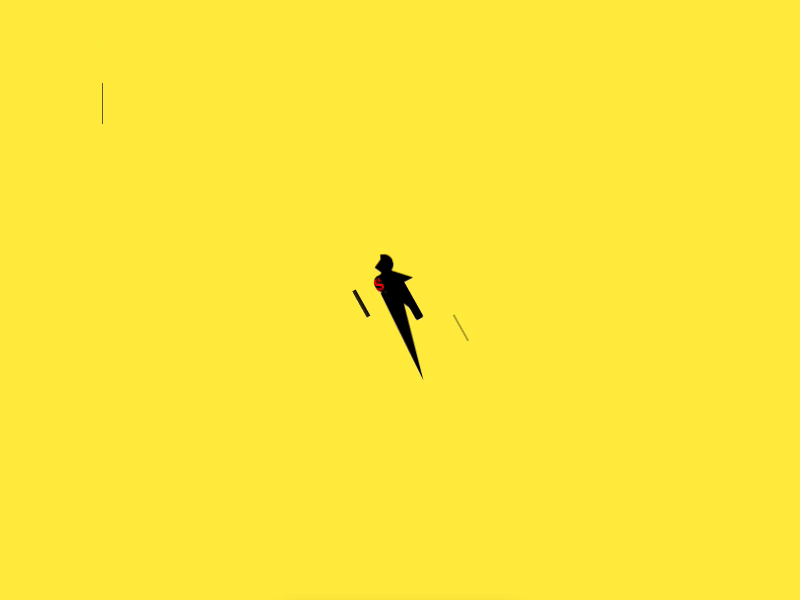 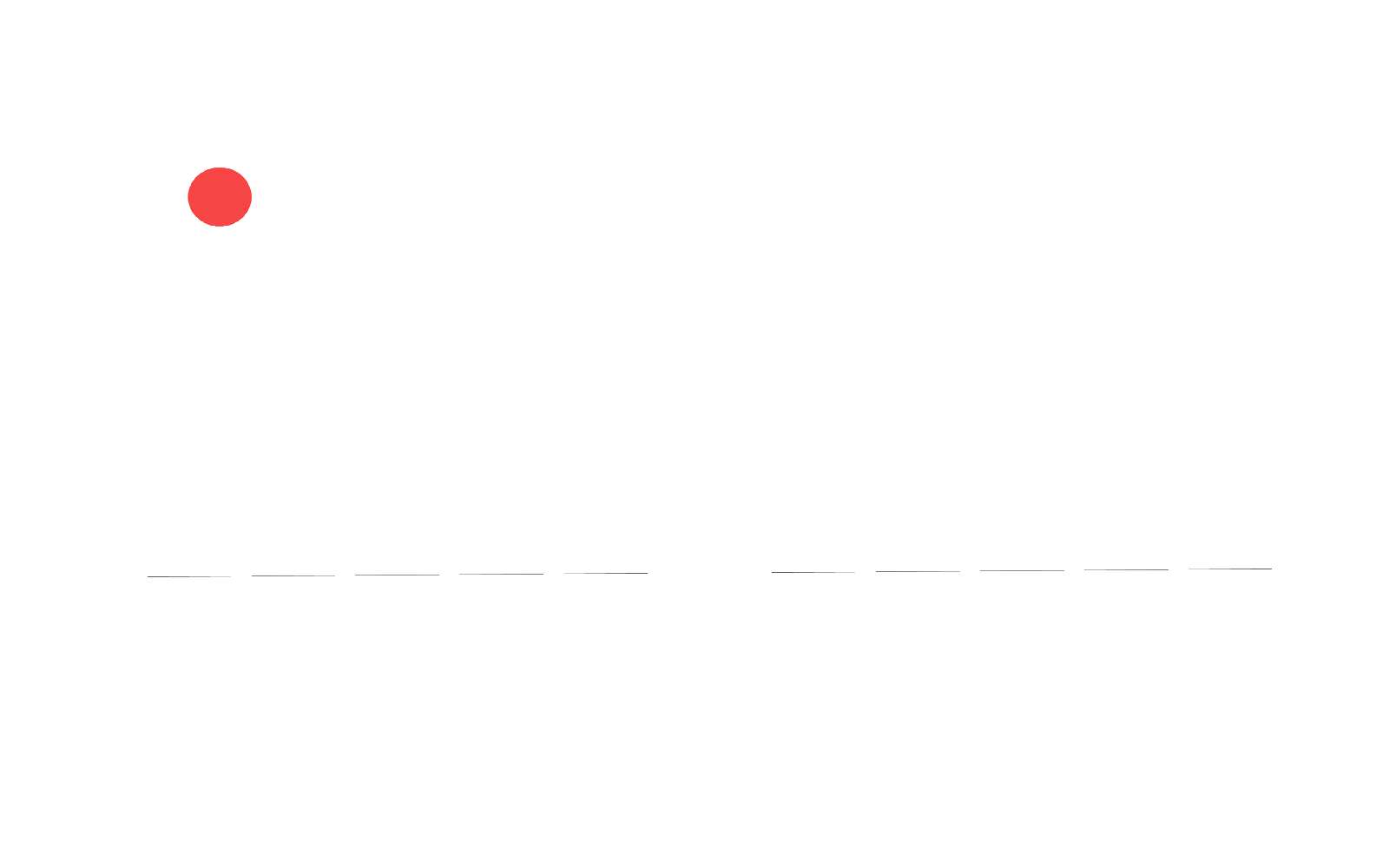 ME. EMI.
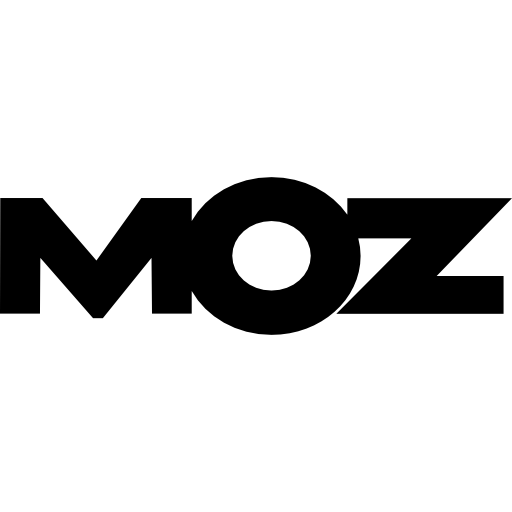 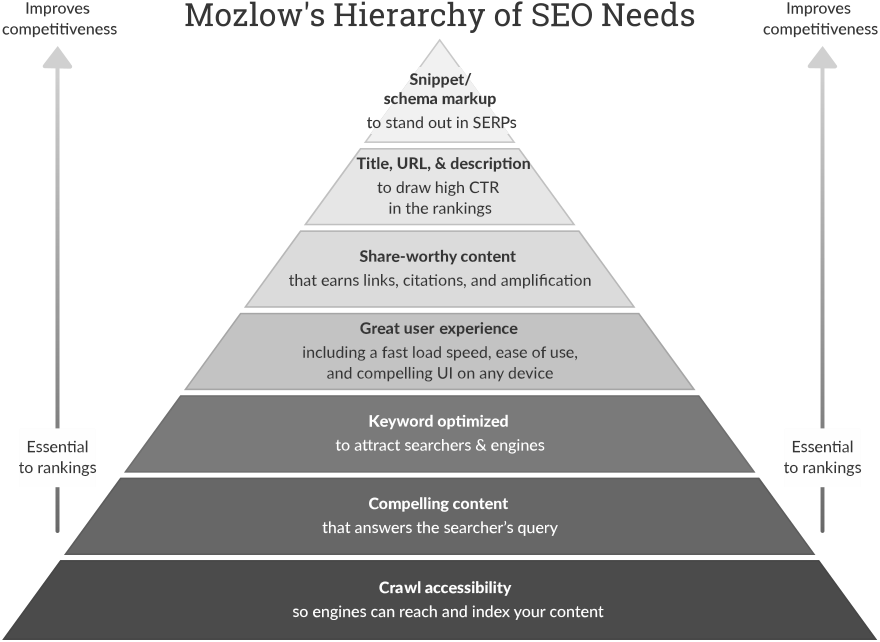 1
#WordCampSkopje2019							       @emilijagjorgjevska
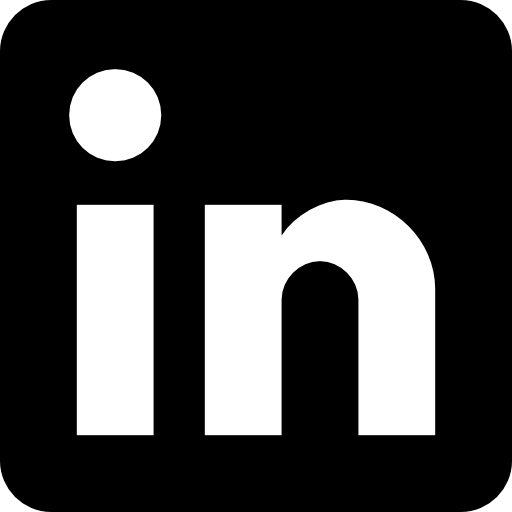 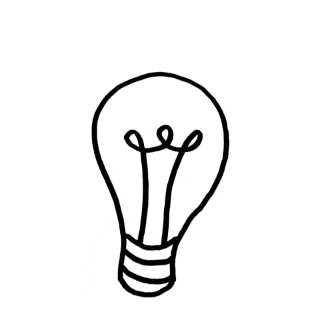 Defining Technical SEO
Technical SEO refers to the process of optimizing your website for the crawling and indexing phase. It helps search engines access, crawl, interpret and index your website without any problems.
2
#WordCampSkopje2019							       @emilijagjorgjevska
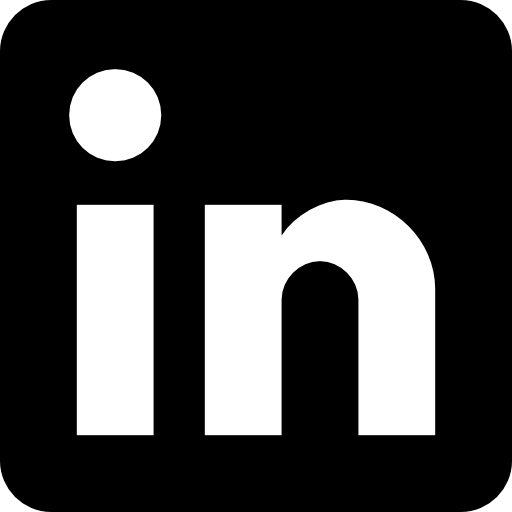 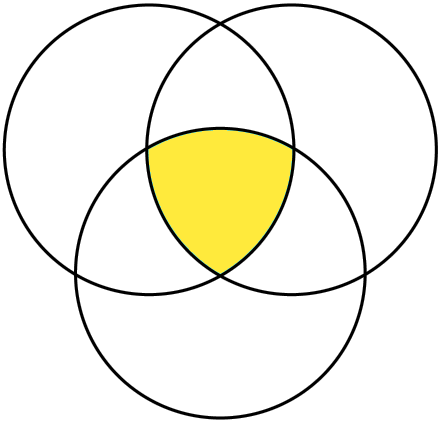 TECHNICAL 
SEO
CONTENT STRATEGY
SEO
DIGITAL PR & 
LINK BUILDING
3
#WordCampSkopje2019							       @emilijagjorgjevska
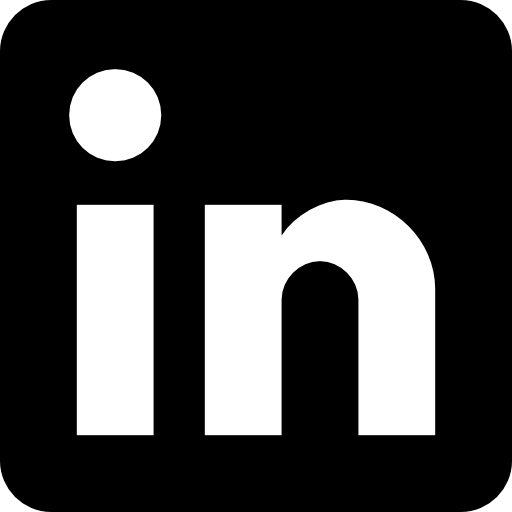 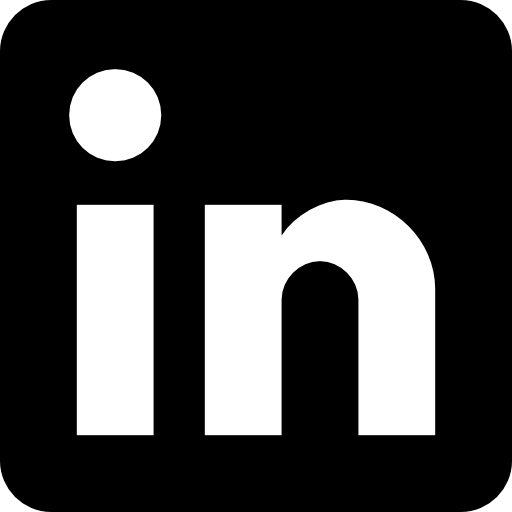 THE TRUTH IS...
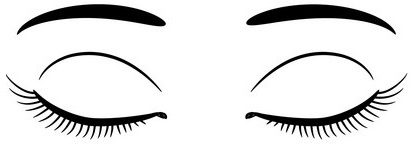 4
#WordCampSkopje2019							       @emilijagjorgjevska
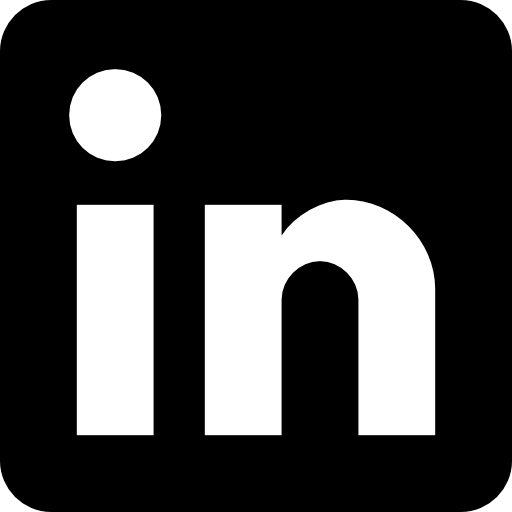 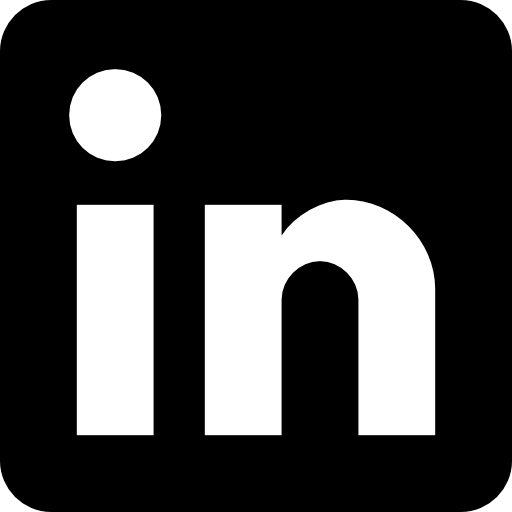 EVERY SEO CAN BE TECHNICAL







it’s not only crawling and indexing
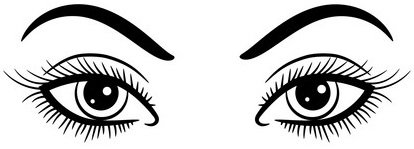 5
#WordCampSkopje2019							       @emilijagjorgjevska
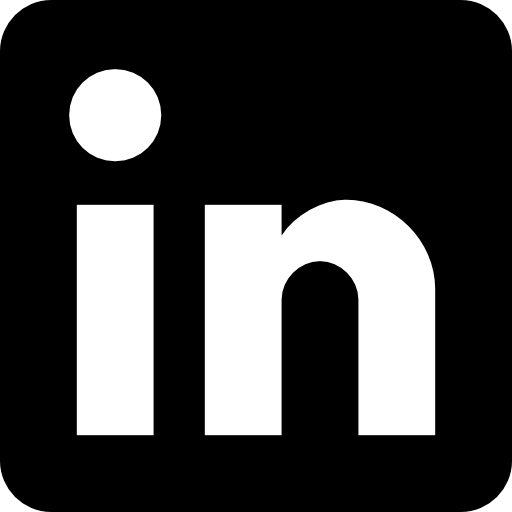 WHAT THE ….?
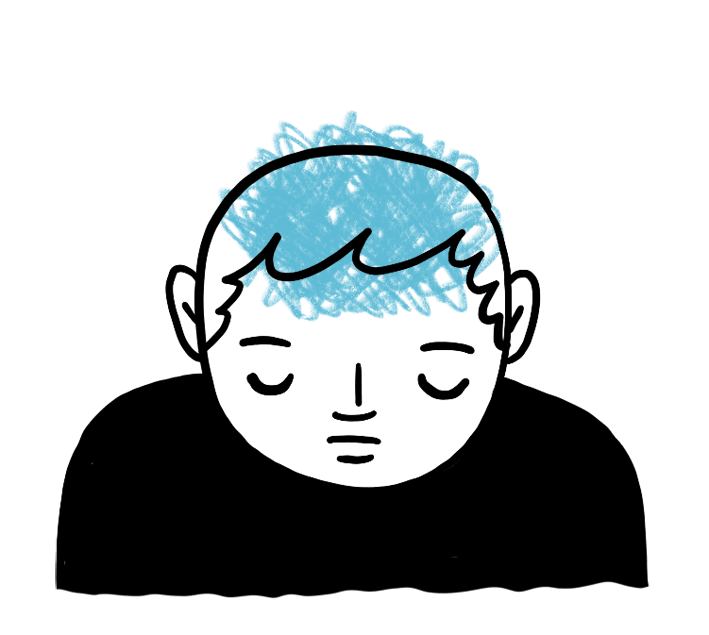 6
#WordCampSkopje2019							       @emilijagjorgjevska
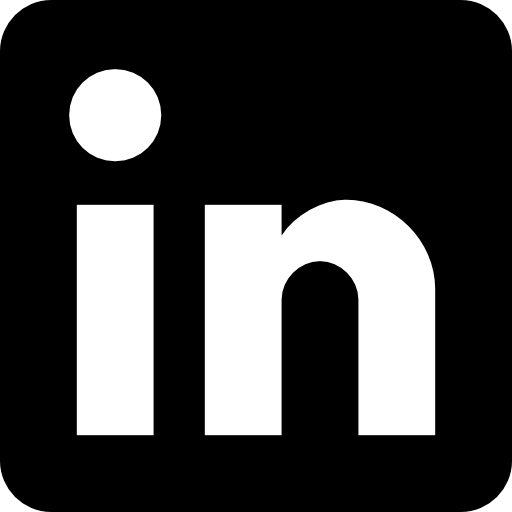 TECHNICAL SEO = BENEFITS = OUTPERFORMING
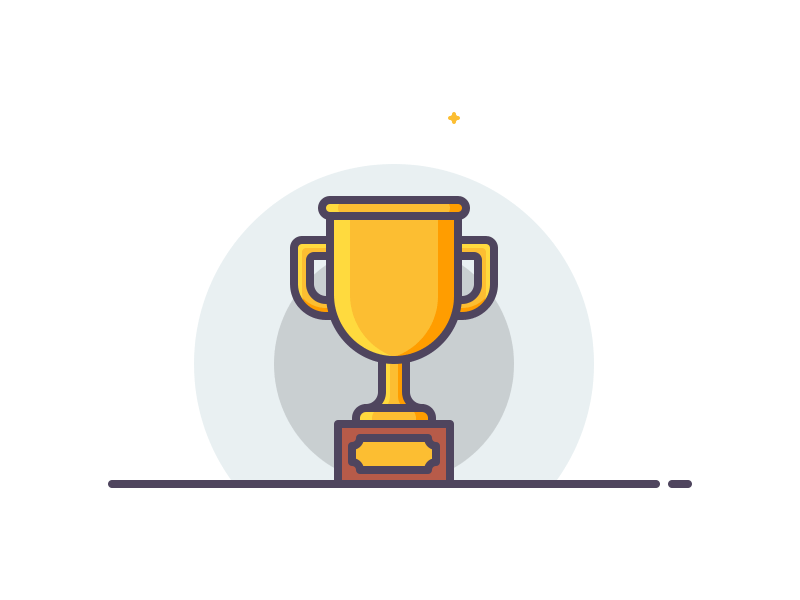 7
#WordCampSkopje2019							       @emilijagjorgjevska
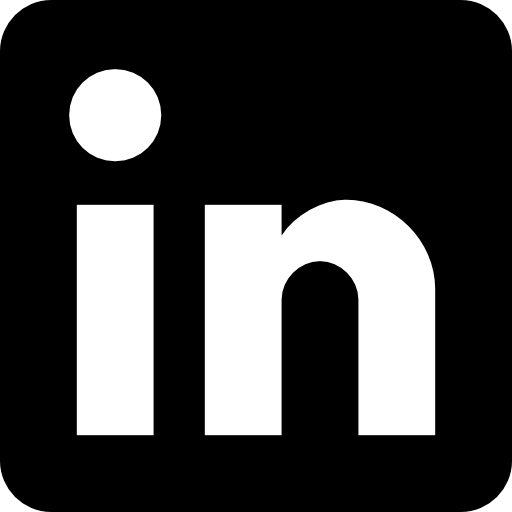 I’LL EXPLAIN.
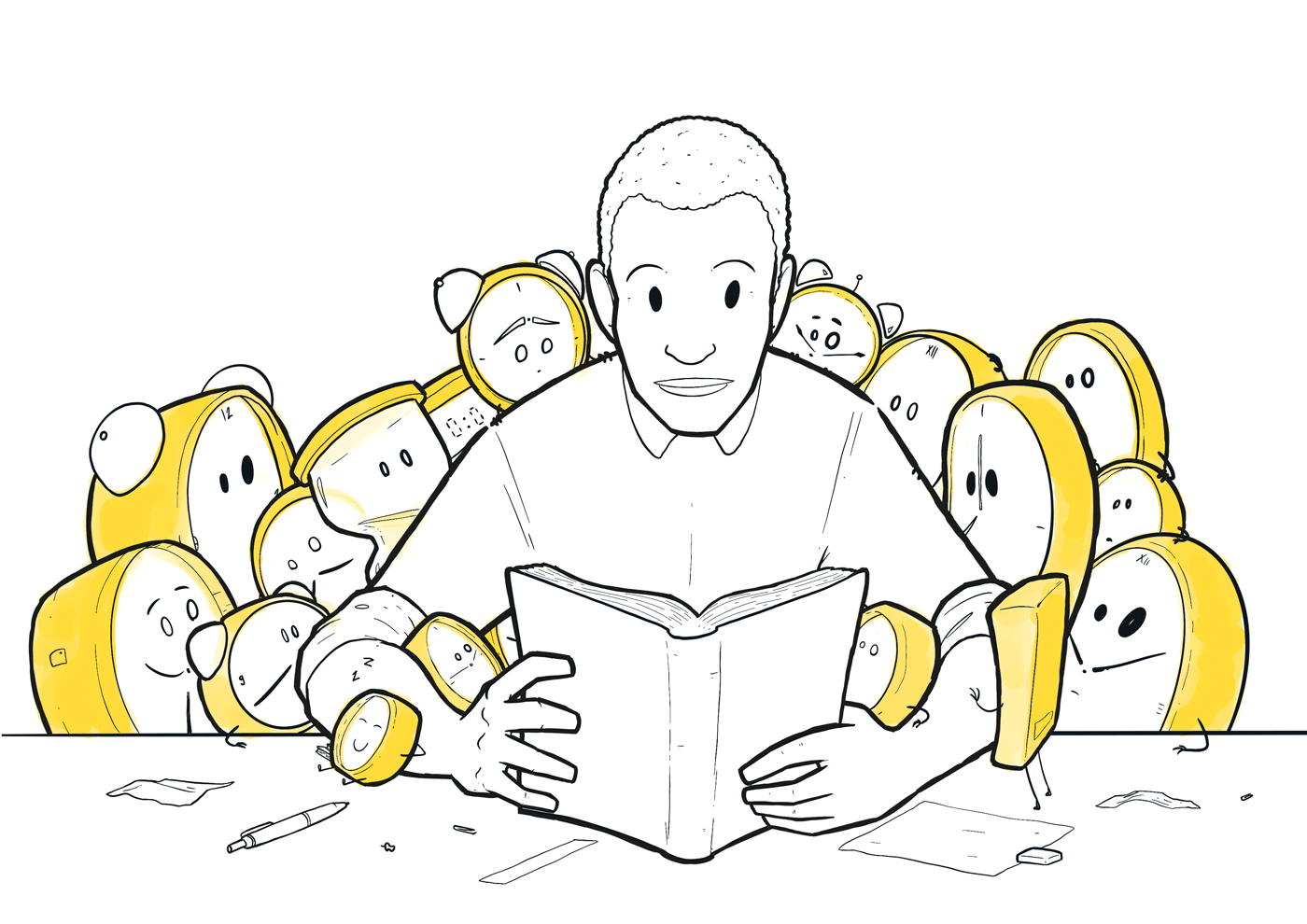 8
#WordCampSkopje2019							       @emilijagjorgjevska
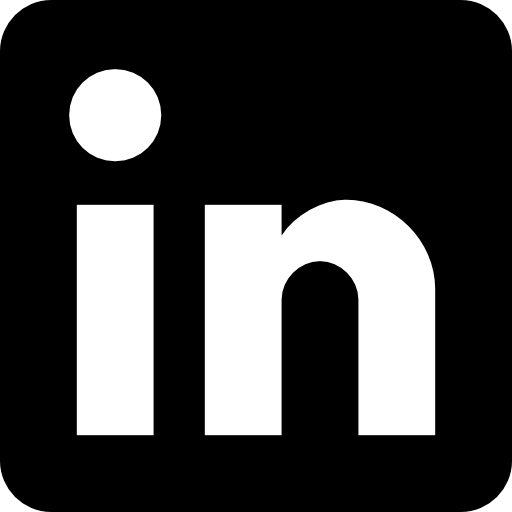 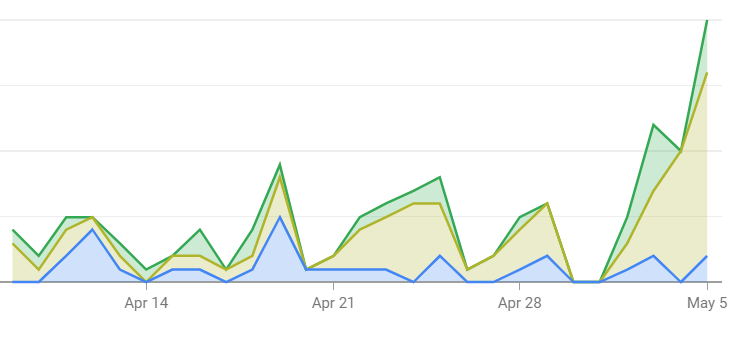 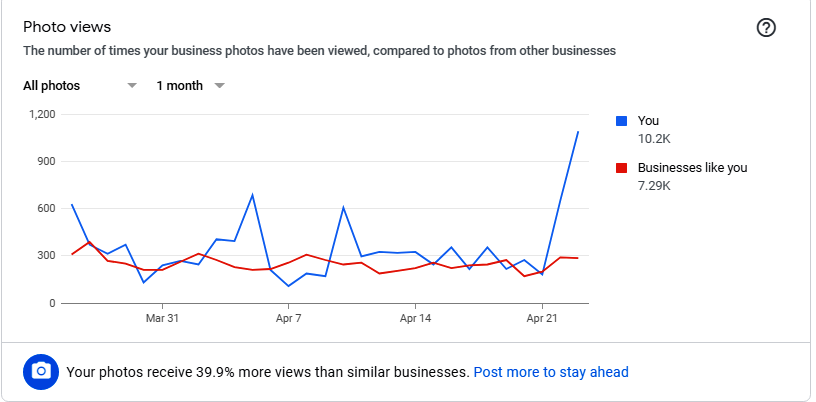 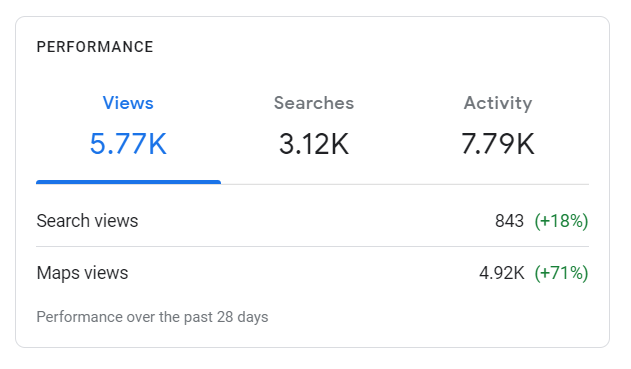 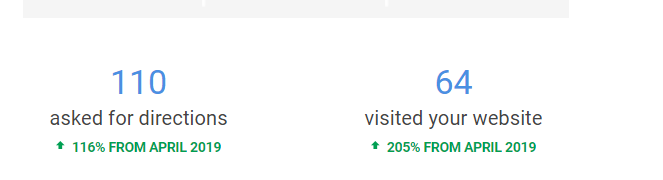 9
#WordCampSkopje2019							       @emilijagjorgjevska
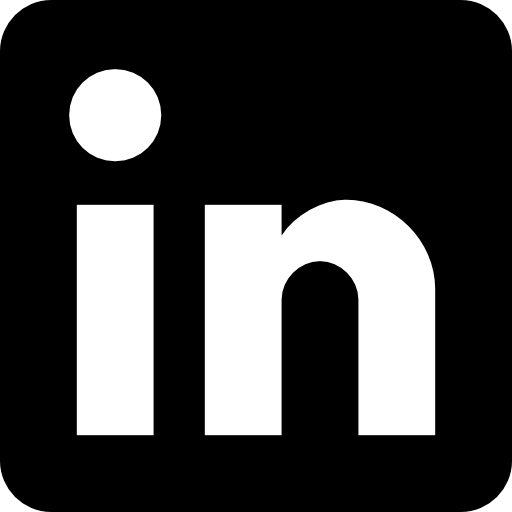 Macedonian Idol Finalist.
Computer Science Student.
PR of EESTEC.
Freelance Content Writer.
Applied e-Technologies Student.
Technical SEO Engineer.
LinkedIn Valued Member.
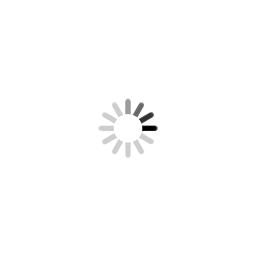 MSc of Intelligent Systems.
10
#WordCampSkopje2019							       @emilijagjorgjevska
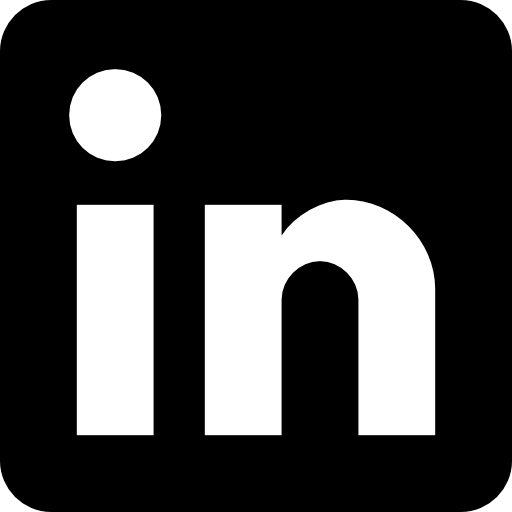 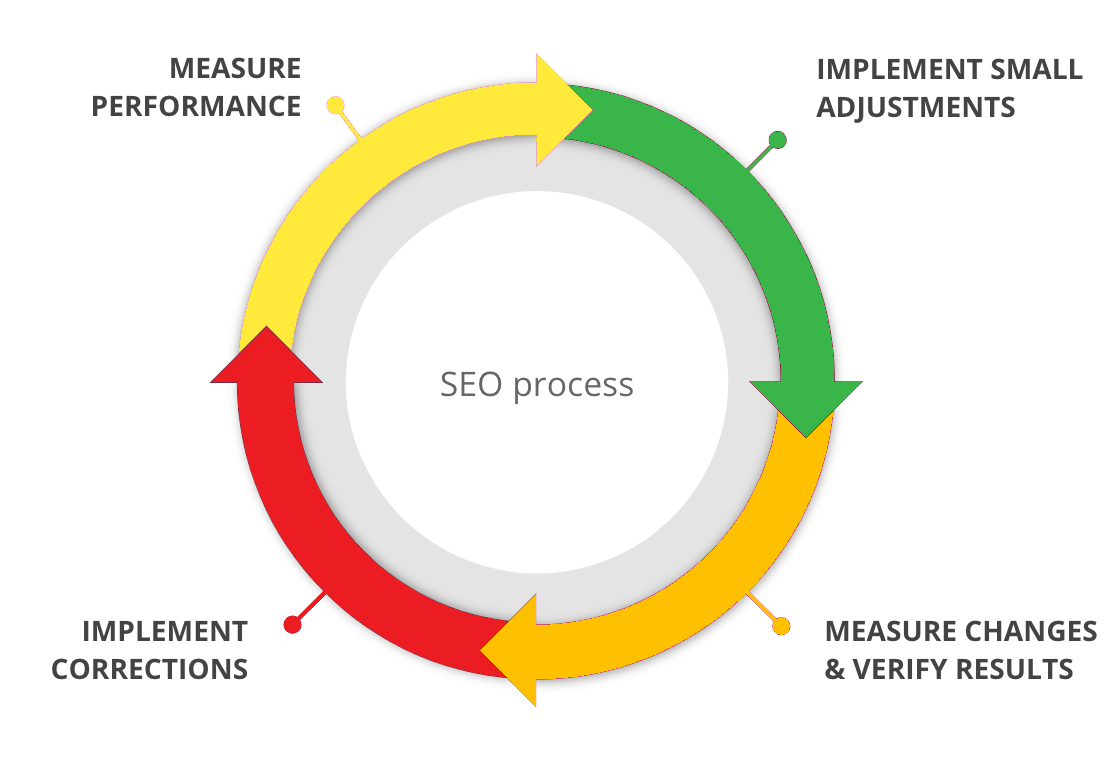 11
#WordCampSkopje2019							       @emilijagjorgjevska
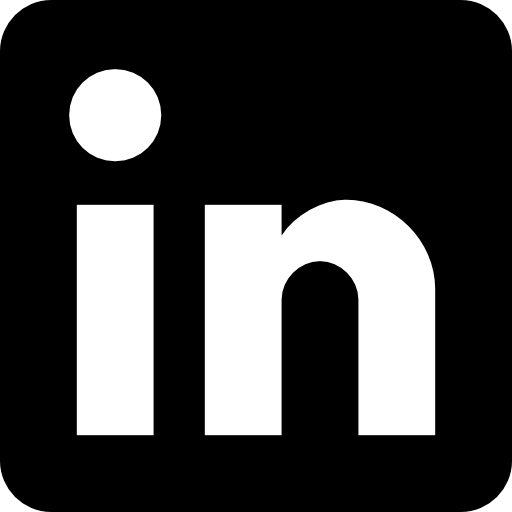 OVERVIEW OF THE MOST IMPORTANT PARTS
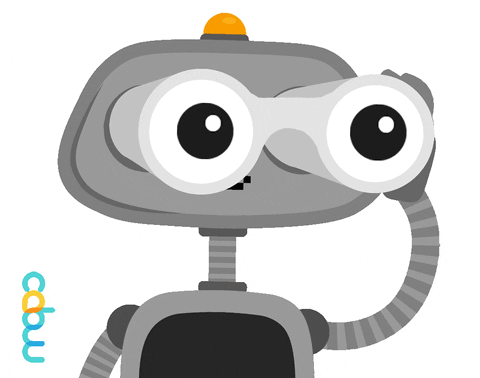 12
#WordCampSkopje2019							       @emilijagjorgjevska
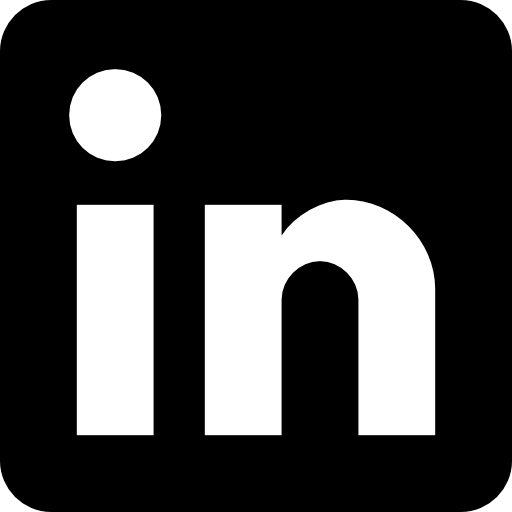 UNLEARNING. RELEARNING.
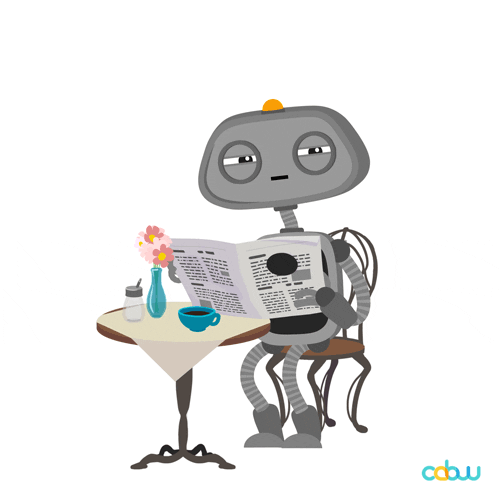 13
#WordCampSkopje2019							       @emilijagjorgjevska
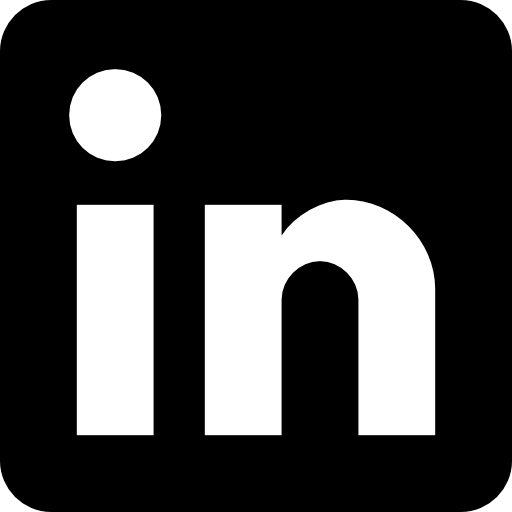 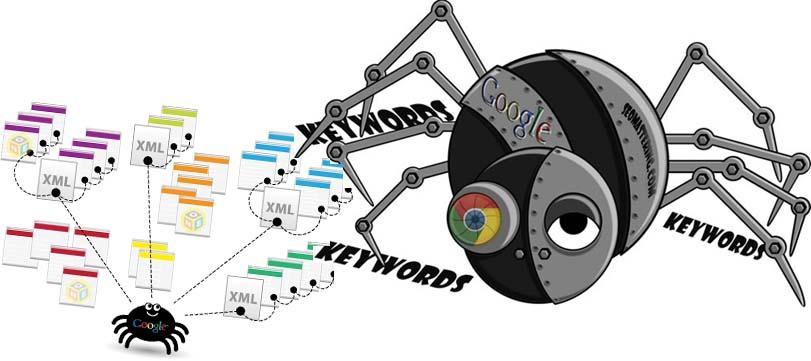 14
#WordCampSkopje2019							       @emilijagjorgjevska
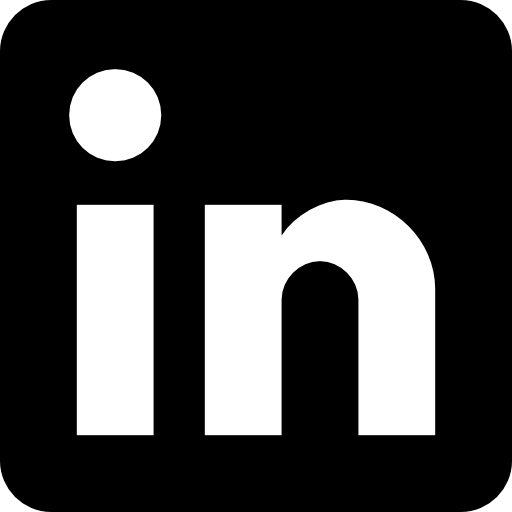 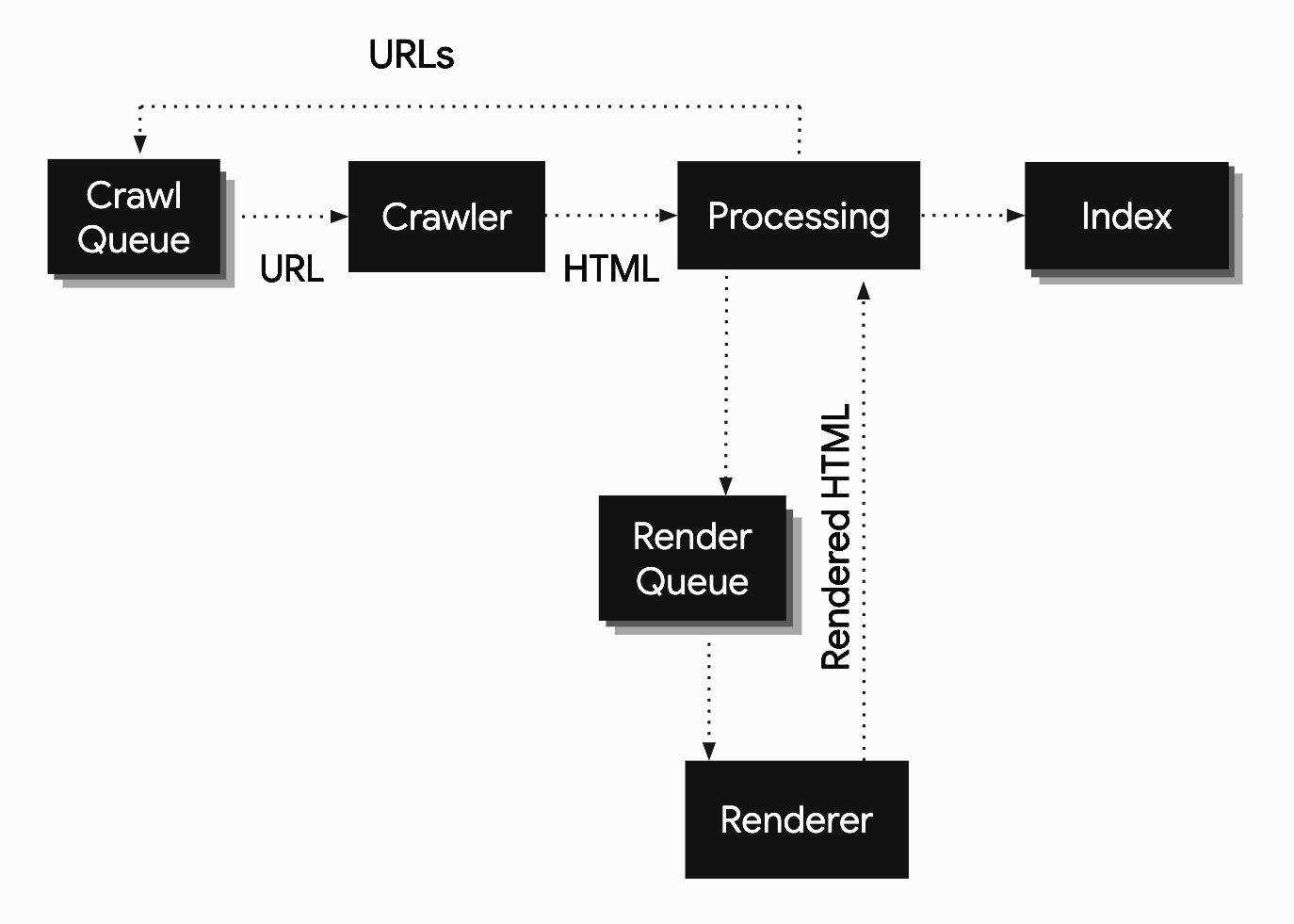 15
#WordCampSkopje2019							       @emilijagjorgjevska
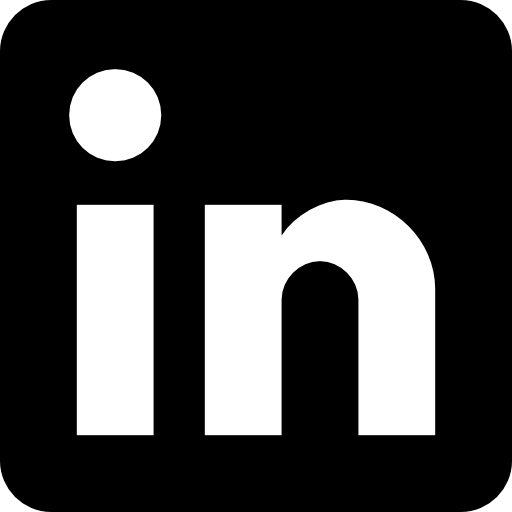 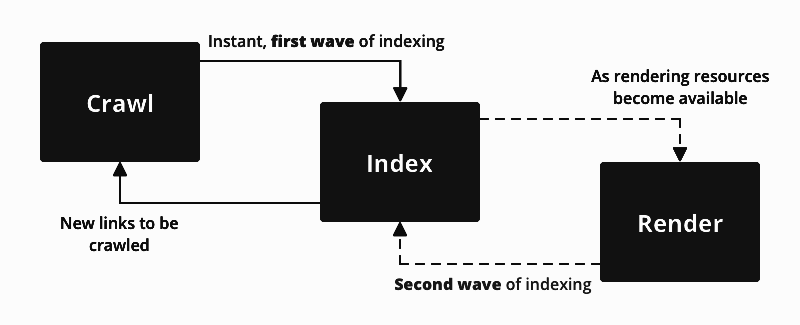 Instant, first wave of indexing
As rendering resources
become available
Crawl
Index
Render
New links to be
crawled
Second wave of indexing
16
#WordCampSkopje2019							       @emilijagjorgjevska
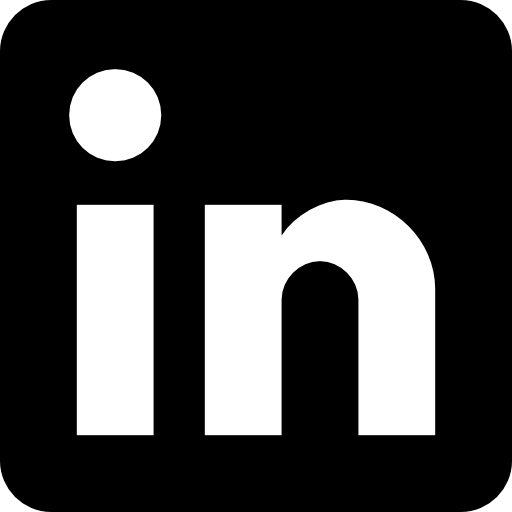 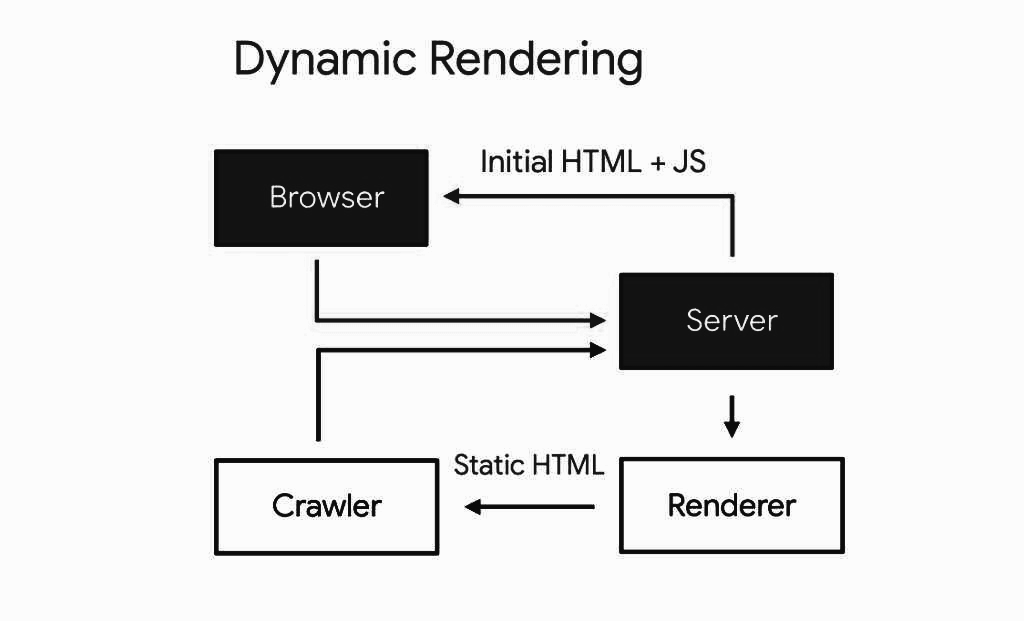 Initial HTML + JS
Browser
Server
Static HTML
Crawler
Renderer
17
#WordCampSkopje2019							       @emilijagjorgjevska
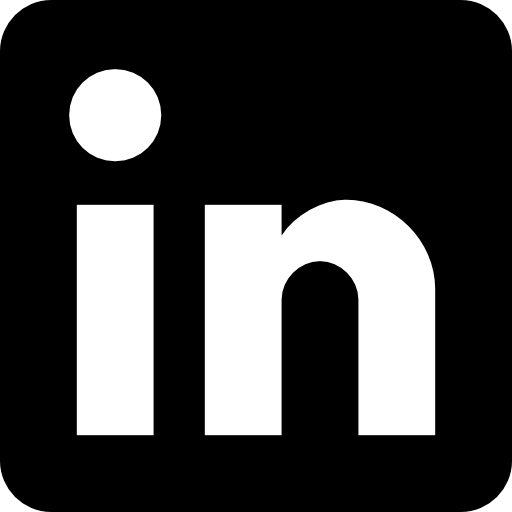 BENEFIT: HAPPY BOTS
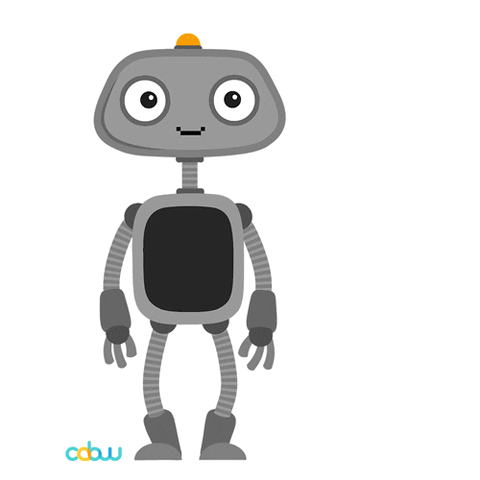 18
#WordCampSkopje2019							       @emilijagjorgjevska
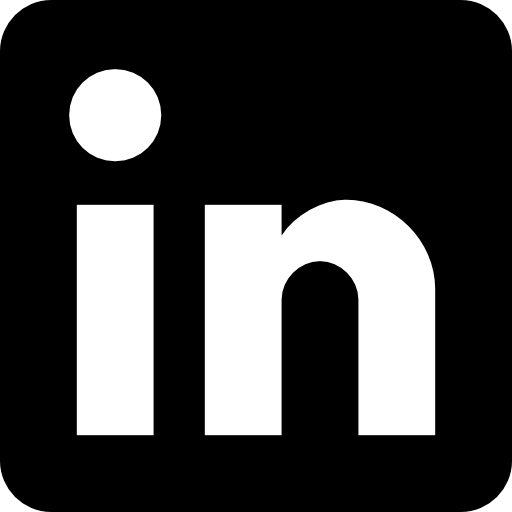 CRITICAL RENDERING PATH
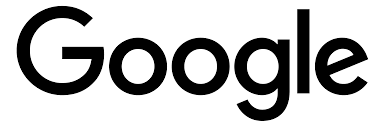 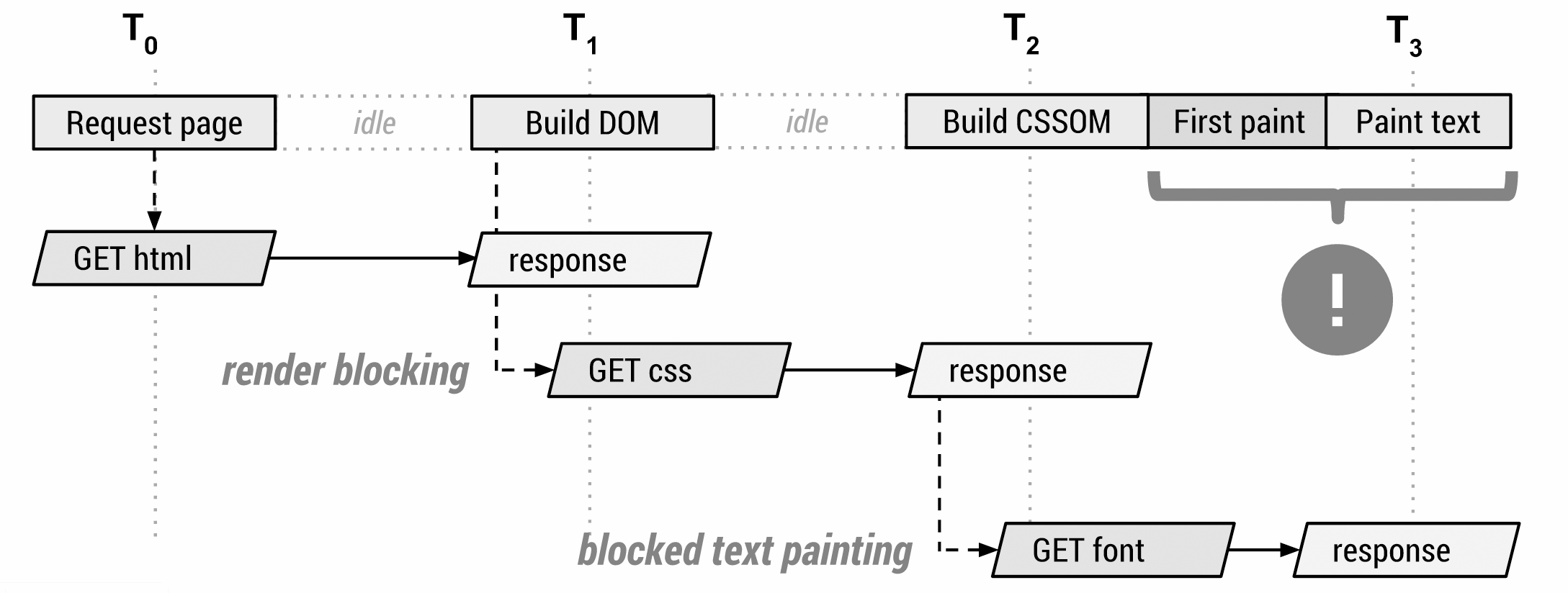 19
#WordCampSkopje2019							       @emilijagjorgjevska
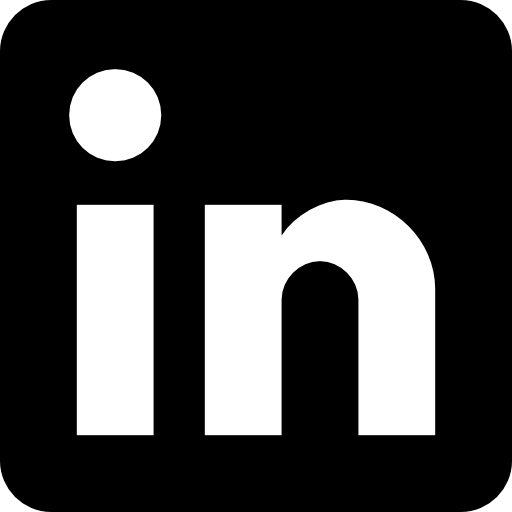 THE END GOAL IS IMPROVED WEBPAGE SPEED
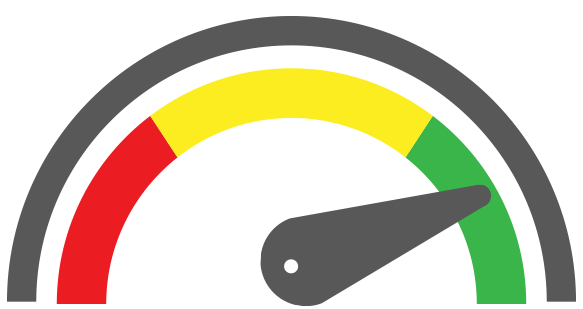 20
#WordCampSkopje2019							       @emilijagjorgjevska
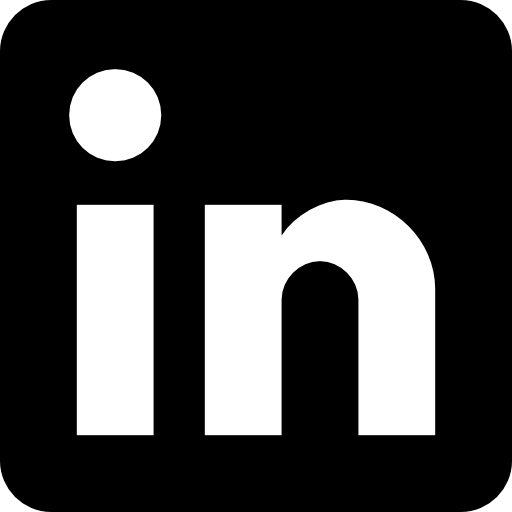 COMMON MISCONCEPTIONS
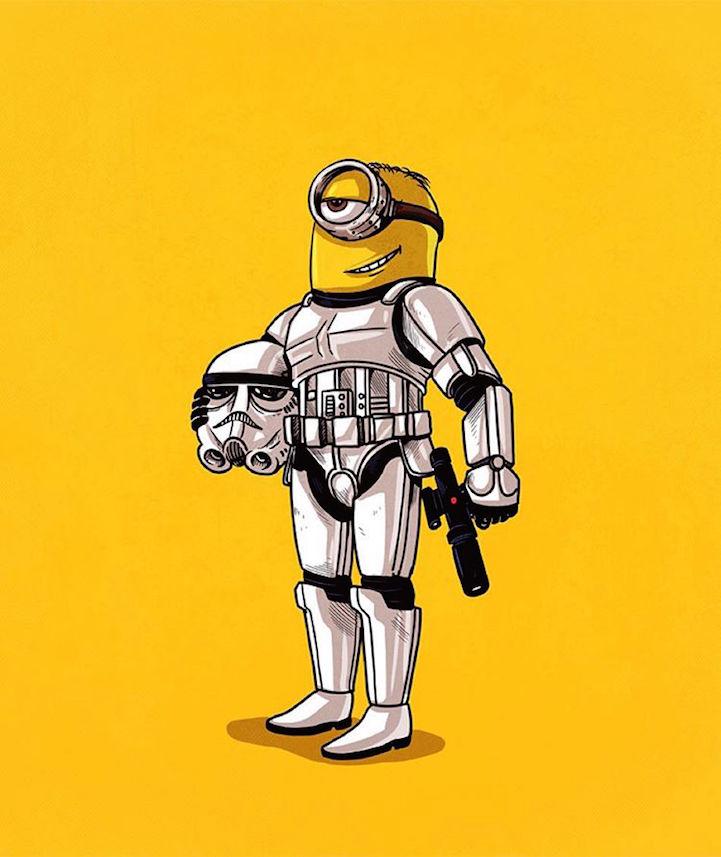 WebpageTest, GTMetrix, Pingdom!
Google PageSpeed Insights?
21
#WordCampSkopje2019						                             @emilijagjorgjevska
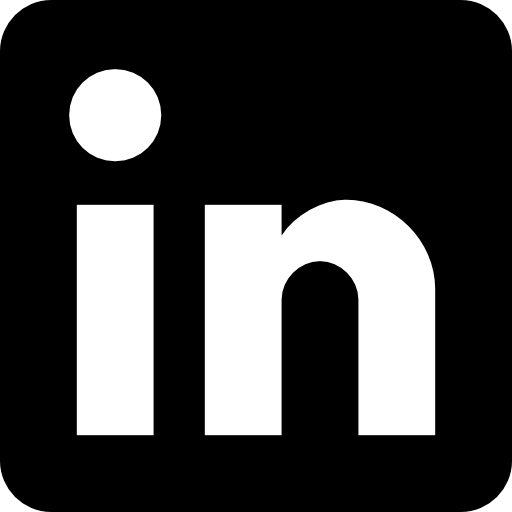 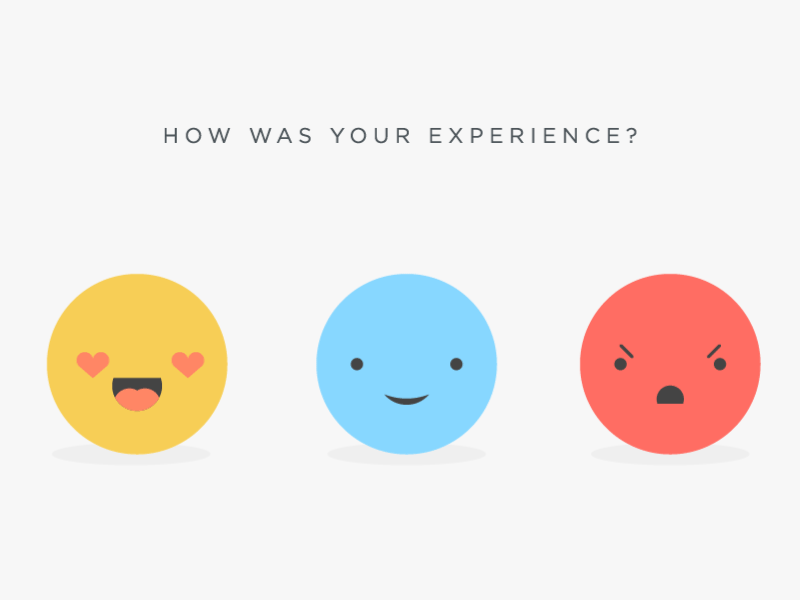 BENEFIT: SATISFIED USERS
22
#WordCampSkopje2019							       @emilijagjorgjevska
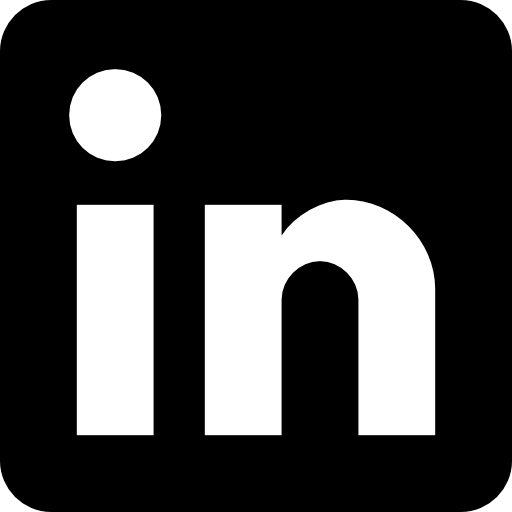 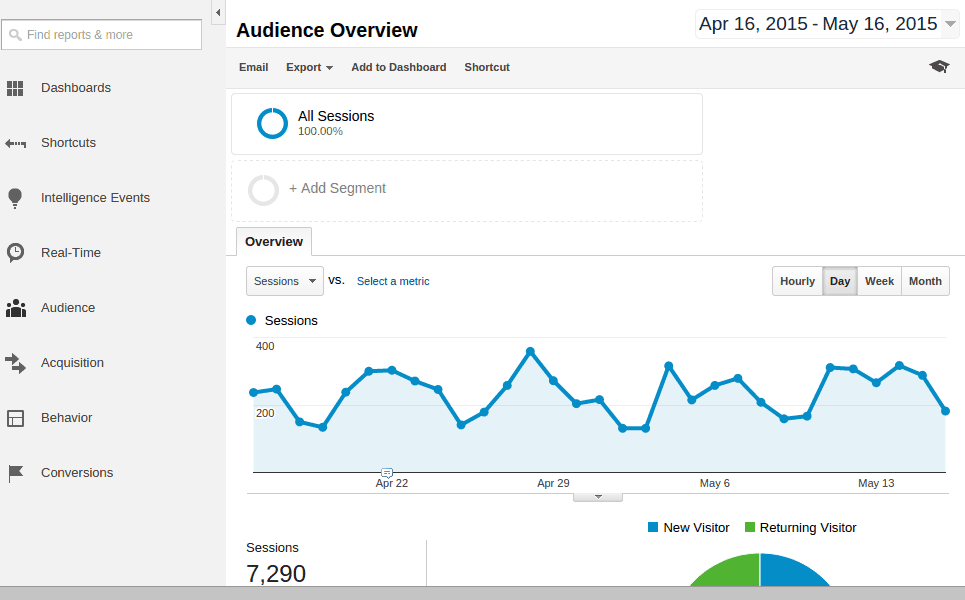 DOES GOOGLE ANALYTICS KNOW…
ALL?
23
#WordCampSkopje2019							       @emilijagjorgjevska
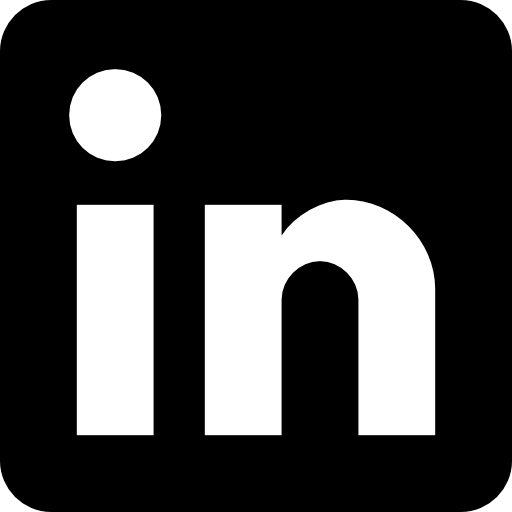 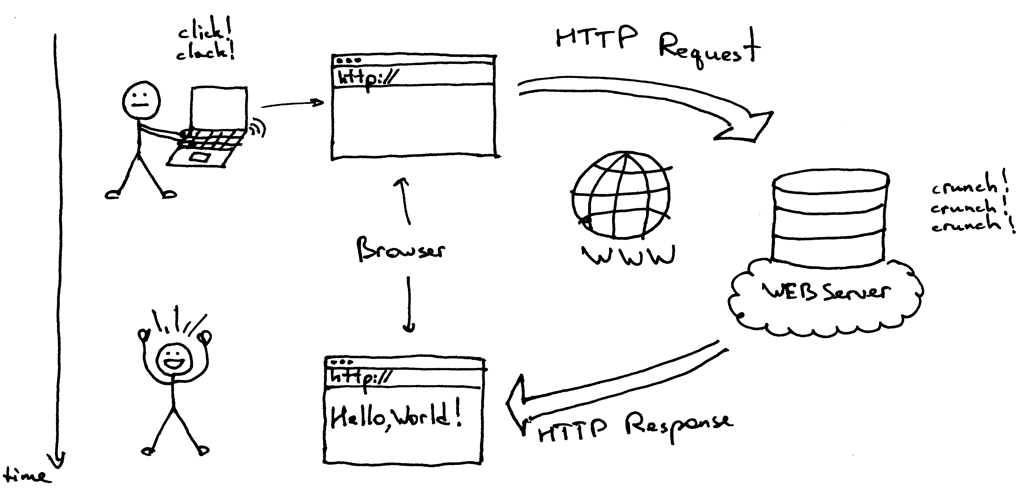 24
#WordCampSkopje2019							       @emilijagjorgjevska
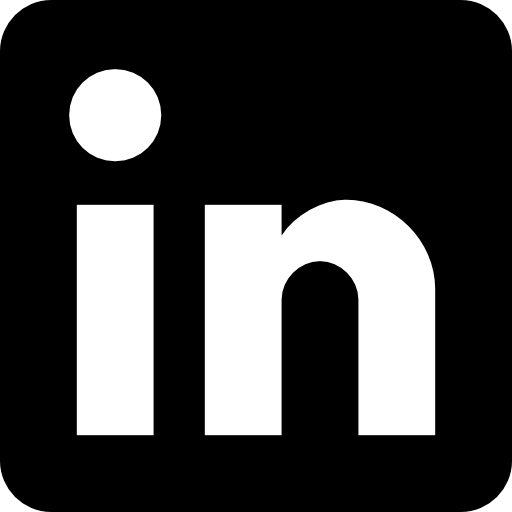 COMMON MISCONCEPTIONS ABOUT GA
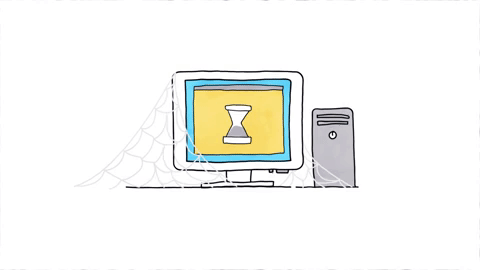 25
#WordCampSkopje2019							       @emilijagjorgjevska
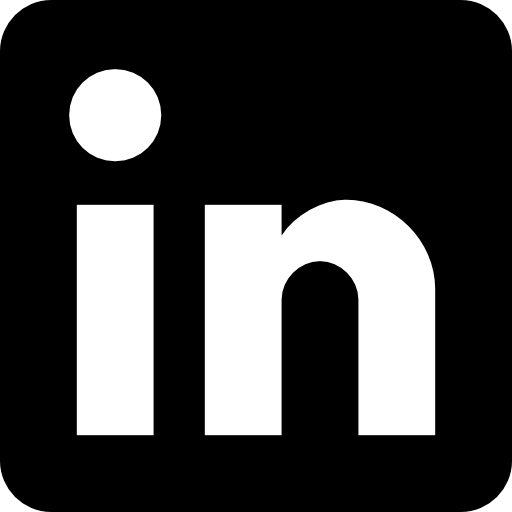 LOST TRAFFIC
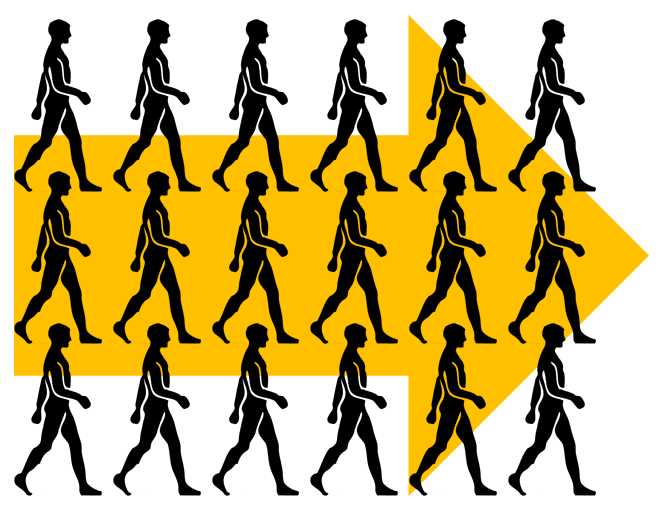 26
#WordCampSkopje2019							       @emilijagjorgjevska
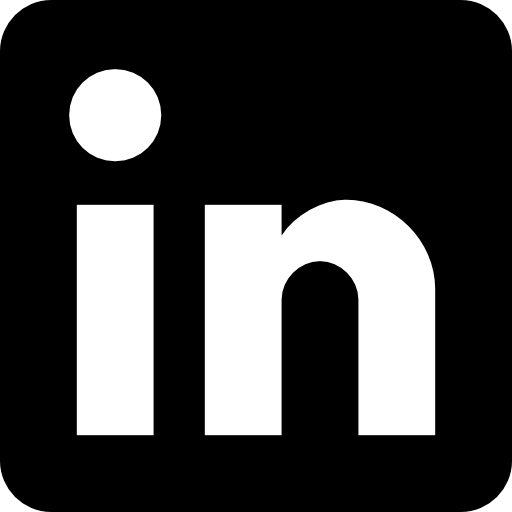 SERVER ACCESS LOG FILES
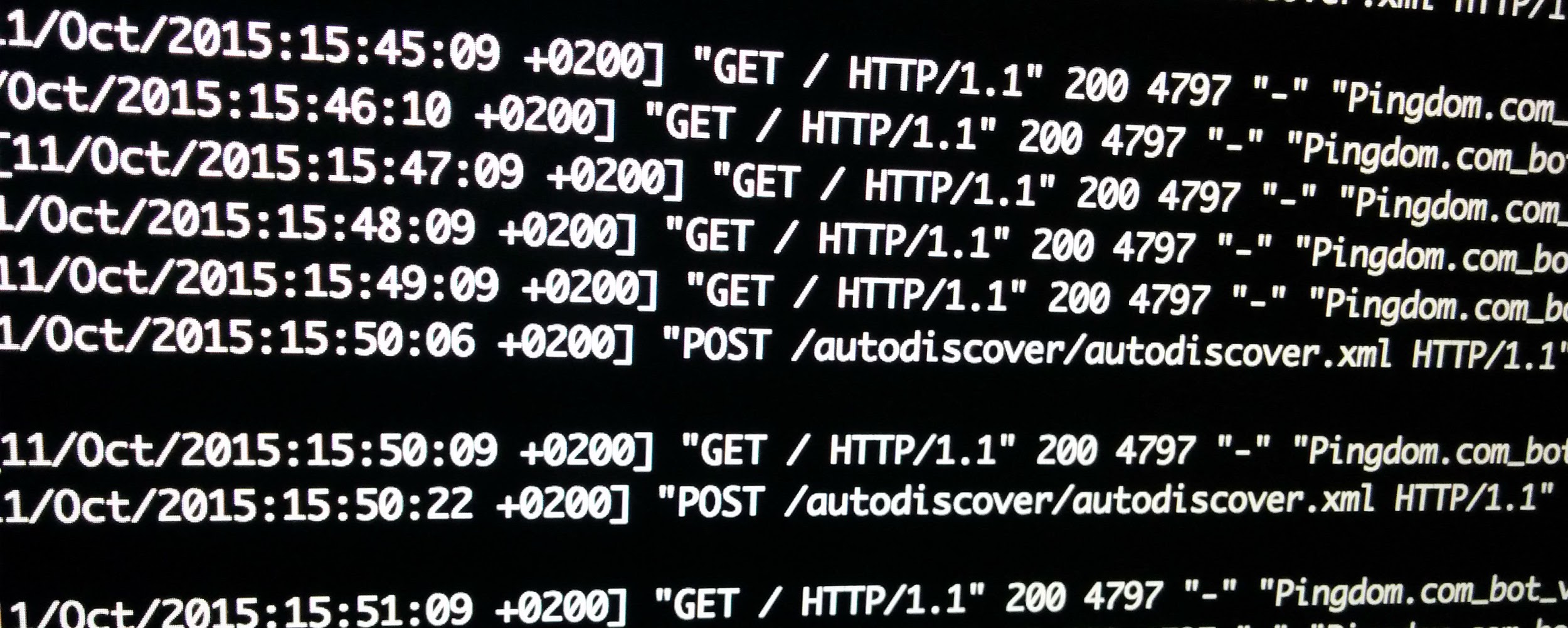 27
#WordCampSkopje2019							       @emilijagjorgjevska
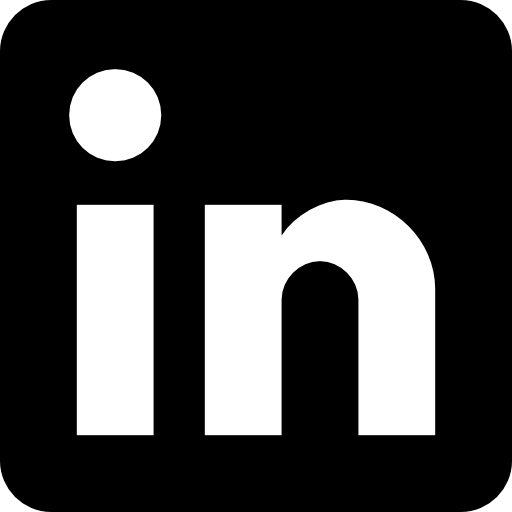 CRAWLERS ARE FED WITH CONTENT
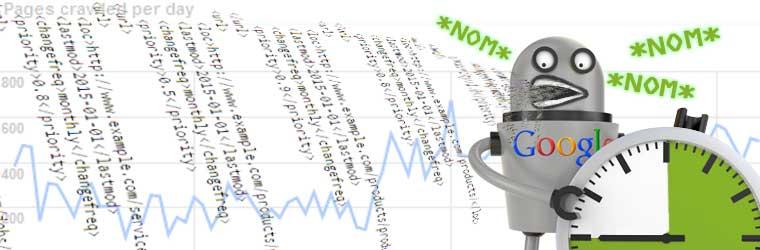 28
#WordCampSkopje2019							       @emilijagjorgjevska
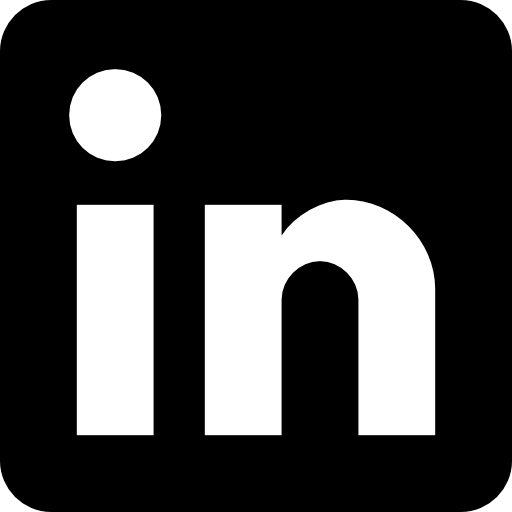 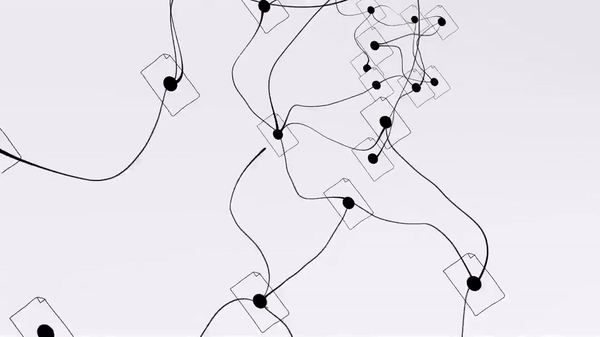 HOW SEARCH WORKS
29
#WordCampSkopje2019							        @emilijagjorgjevska
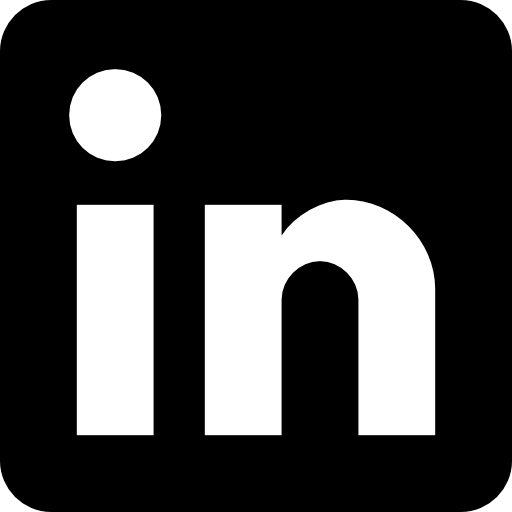 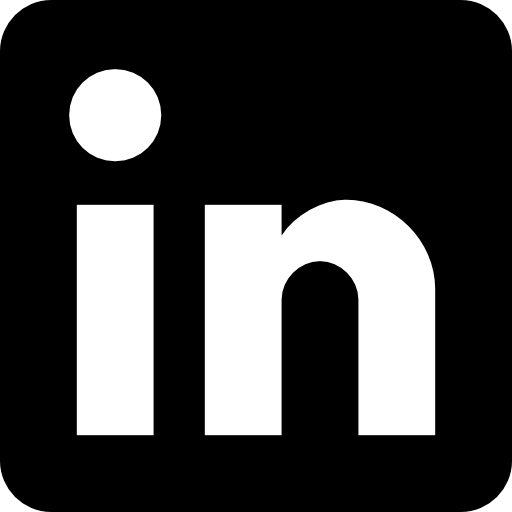 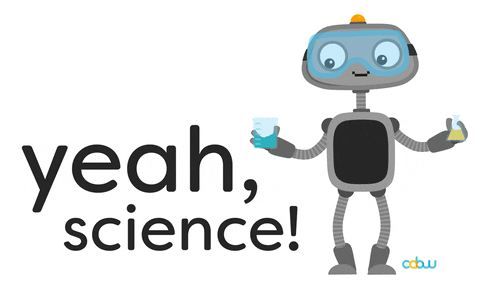 30
#WordCampSkopje2019							       @emilijagjorgjevska
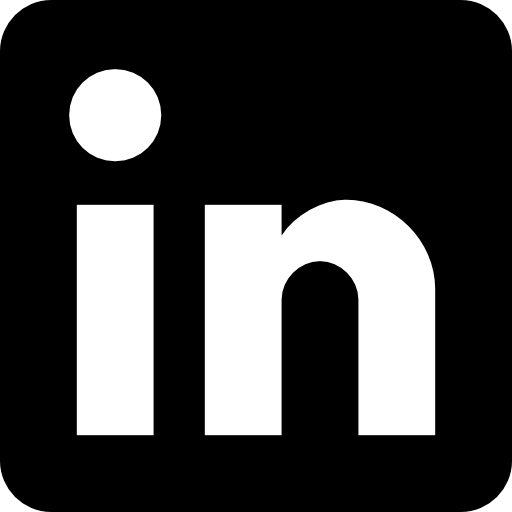 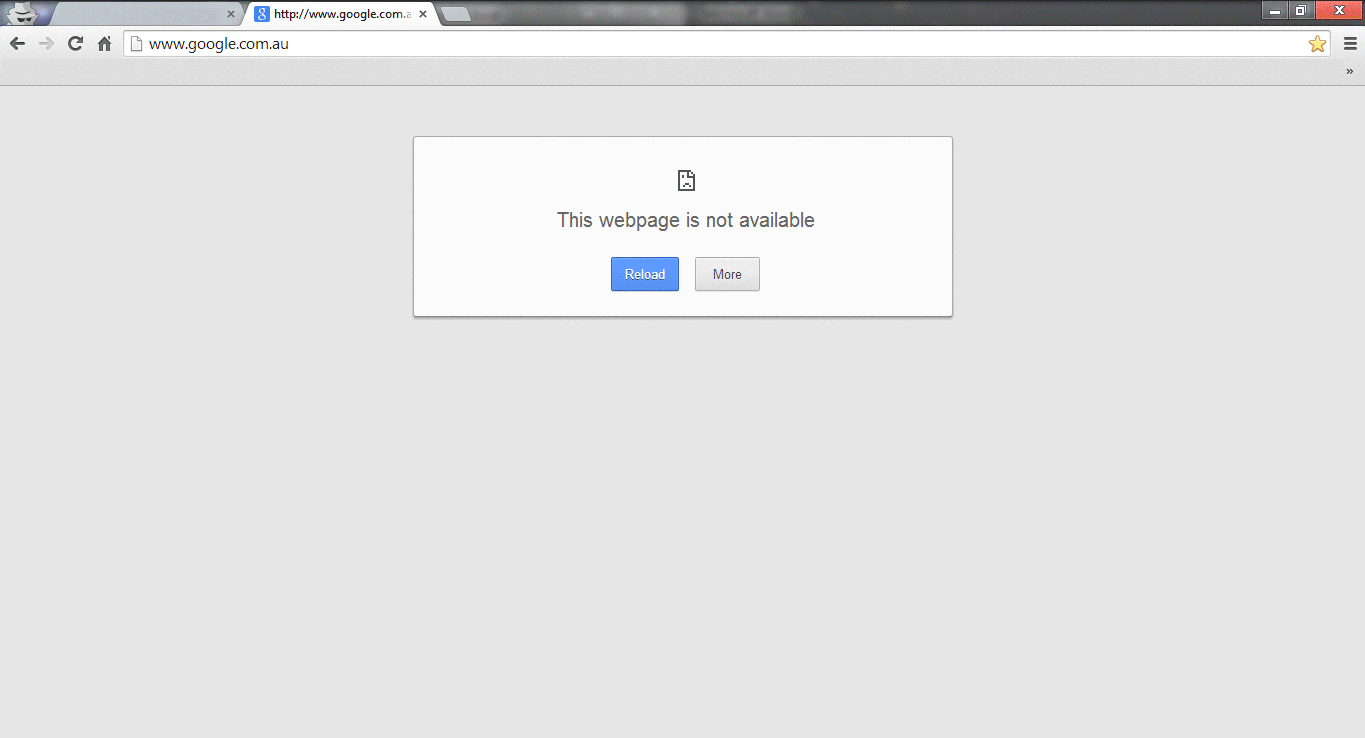 CAREFUL.
31
#WordCampSkopje2019							       @emilijagjorgjevska
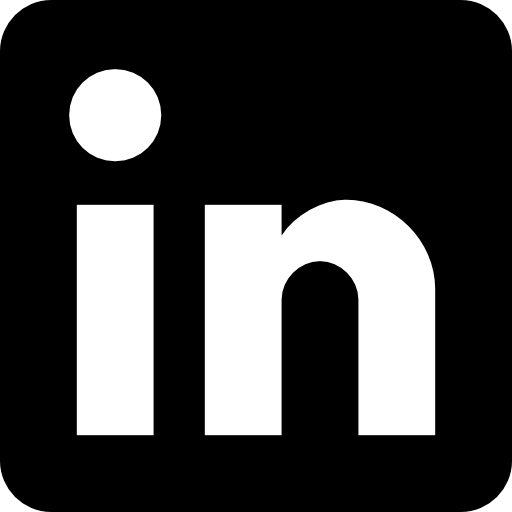 BENEFIT: EXCLUDE INVALUABLE PAGES
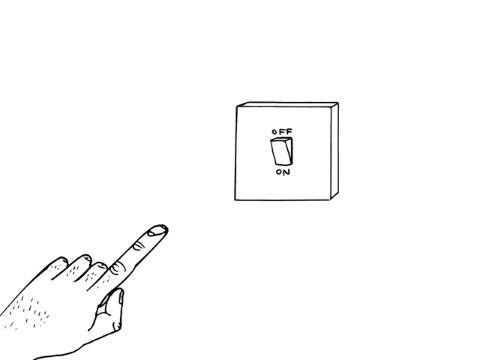 32
#WordCampSkopje2019							       @emilijagjorgjevska
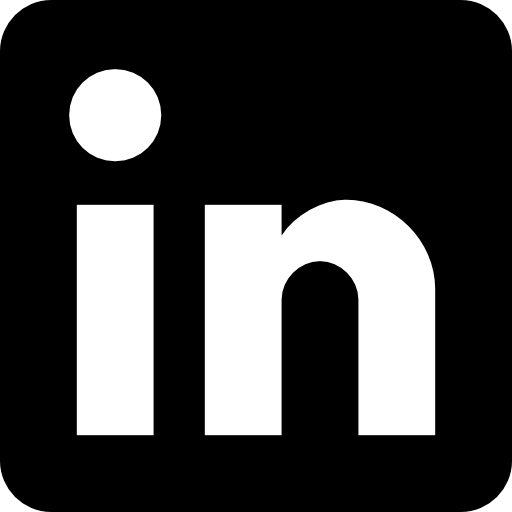 THANKS TO RECRUITERS...
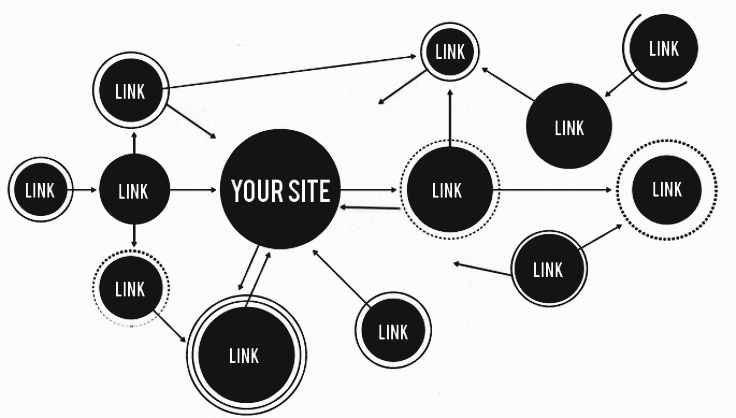 33
#WordCampSkopje2019							       @emilijagjorgjevska
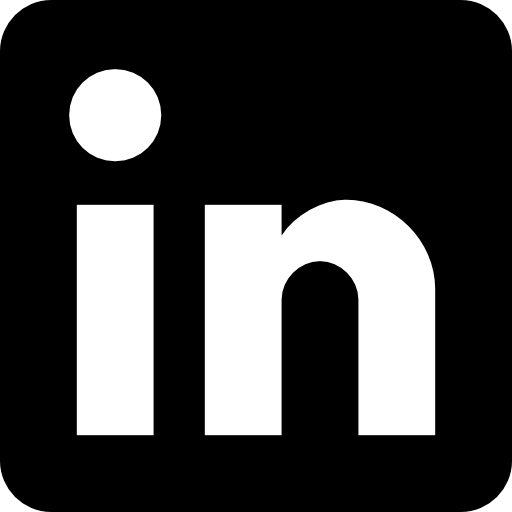 I DISCOVERED ADVANCED QUERY OPERATORS
related: returns other websites that are similar to the queried word/s.
site: returns only search results from the entered website.
allinanchor: returns the pages that have those specific keyword/s in anchor tags.
allintext: return only pages that have the query word/s in the body of the page.
allinurl: returns only pages that contain all of the query word/s in the URL.
allintitle: returns only pages that contain all of the query word/s in the title.
quotation marks (“”): returns only pages that contain the exact query word/s
~ operator: searches for results that also include synonyms of your query
34
#WordCampSkopje2019							       @emilijagjorgjevska
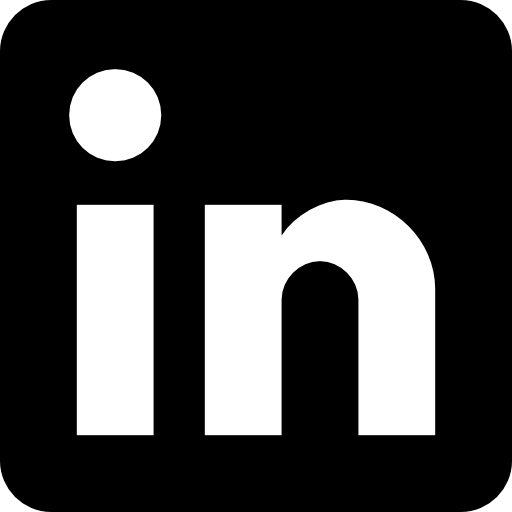 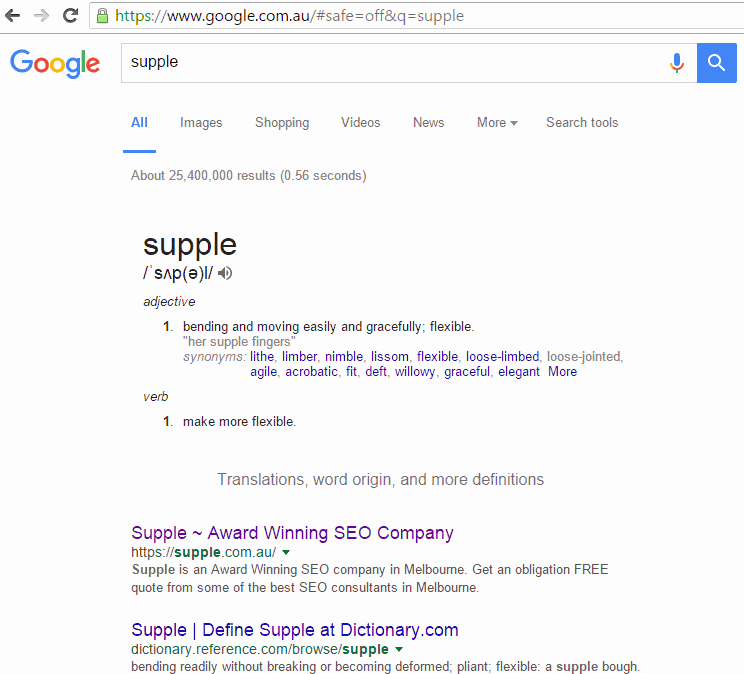 EXAMPLE:
SITE OPERATOR
35
#WordCampSkopje2019							       @emilijagjorgjevska
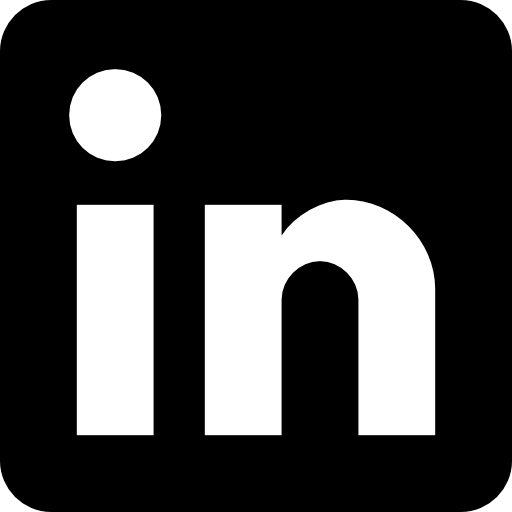 BENEFIT: PERFECT FOR LINK BUILDING, INDEXED PAGES
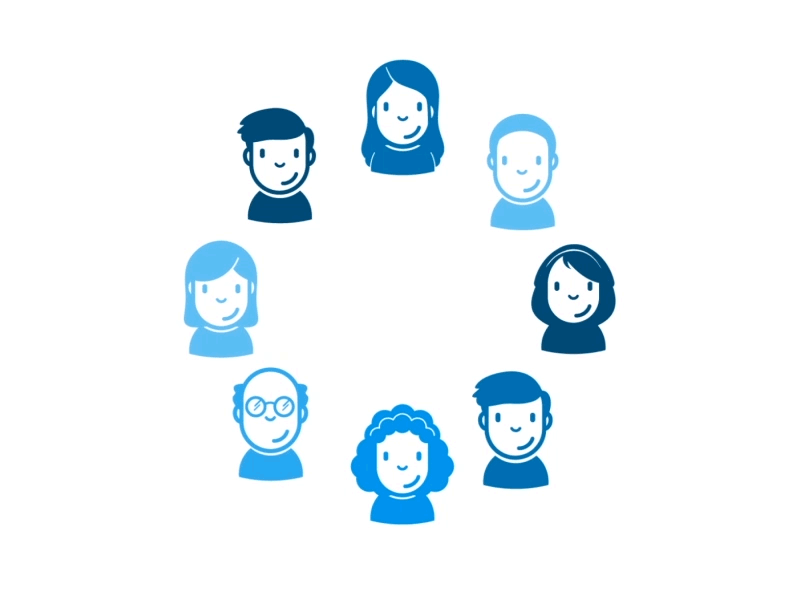 36
#WordCampSkopje2019							       @emilijagjorgjevska
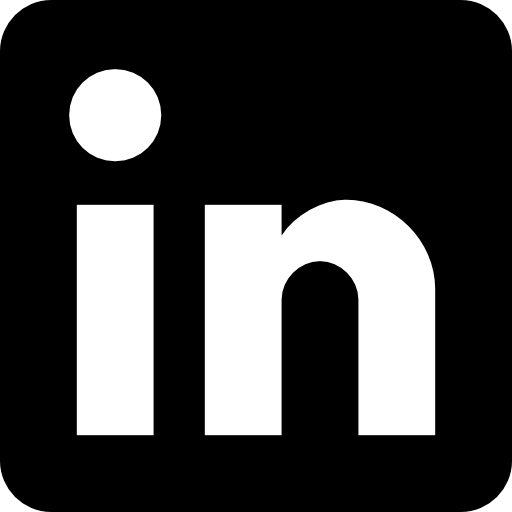 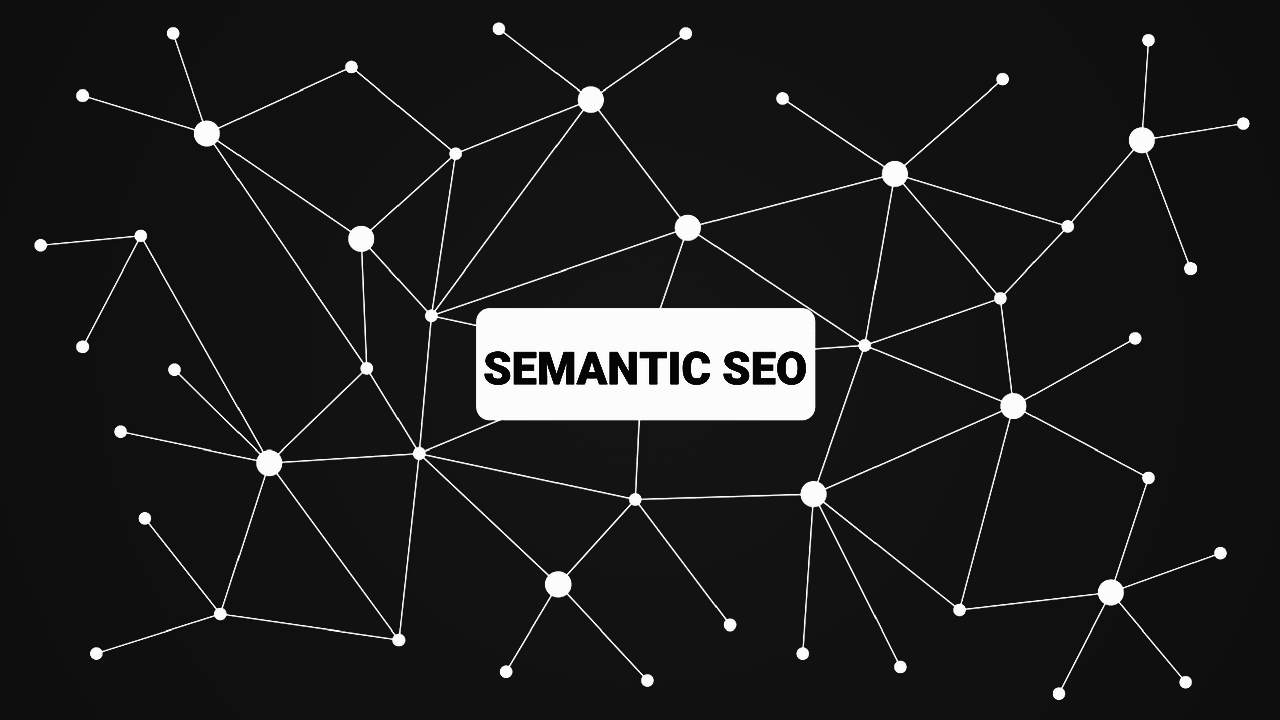 ONTOLOGY
LINKS
ENTITIES
RDF
SEMANTIC SEO
RELATIONSHIPS
PHRASES
URIs
WORDS
TOPIC
37
#WordCampSkopje2019							       @emilijagjorgjevska
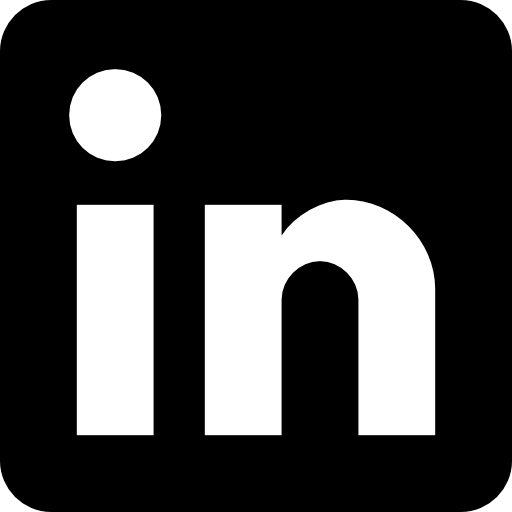 SCHEMA MARKUP
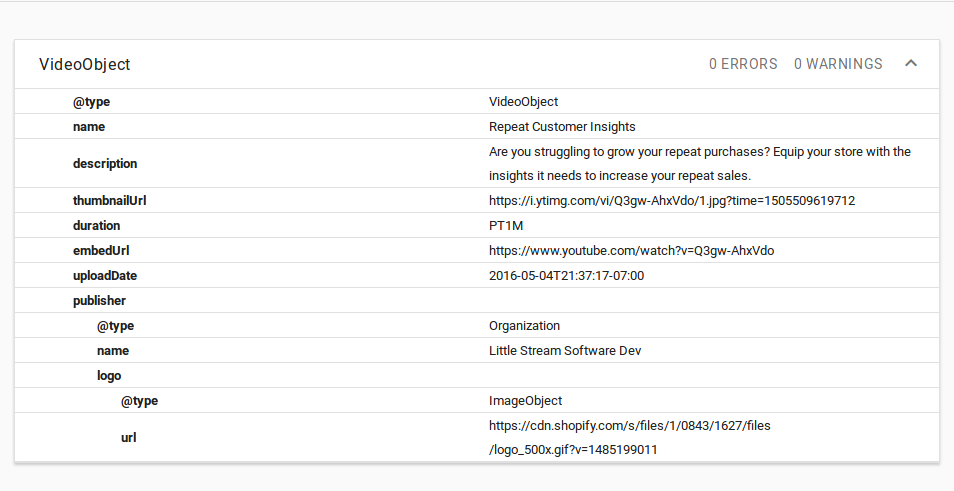 38
#WordCampSkopje2019							       @emilijagjorgjevska
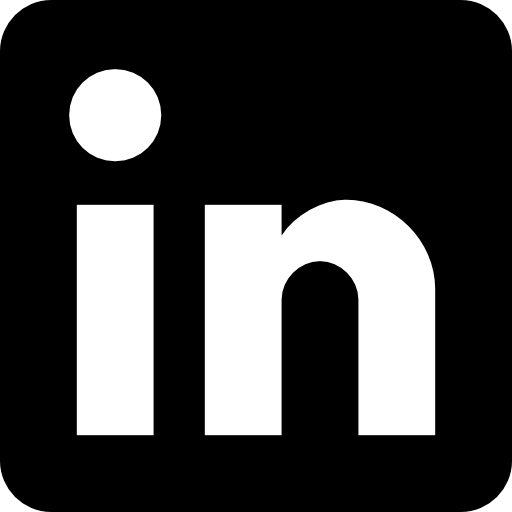 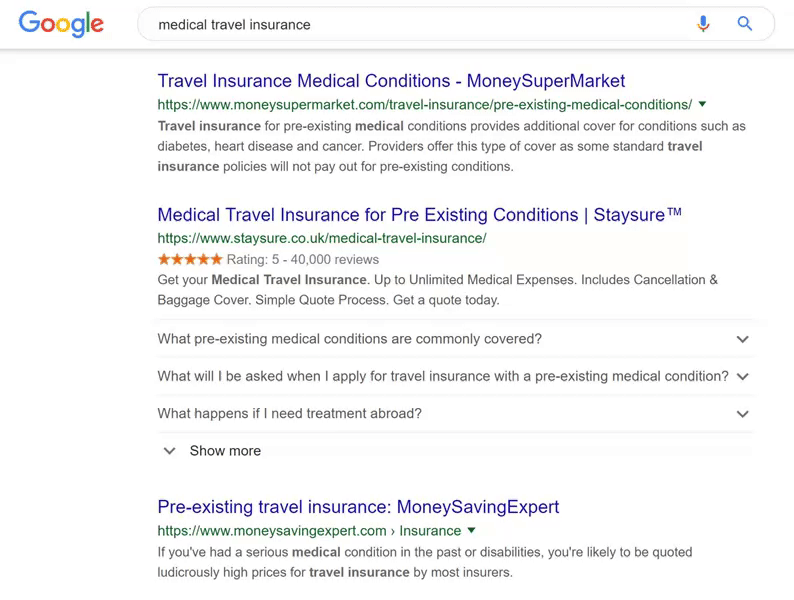 RICH SNIPPETS
39
#WordCampSkopje2019							       @emilijagjorgjevska
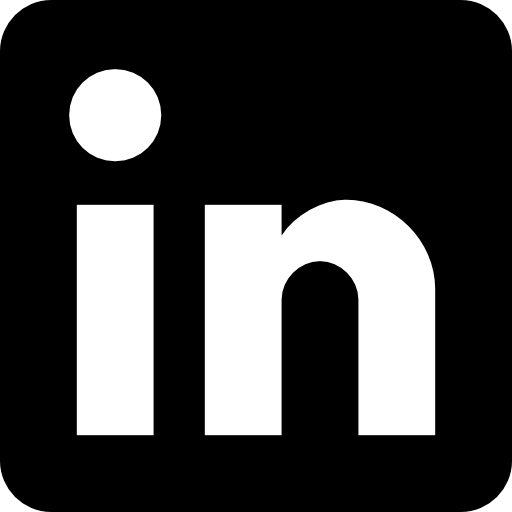 TOPIC CLUSTERS
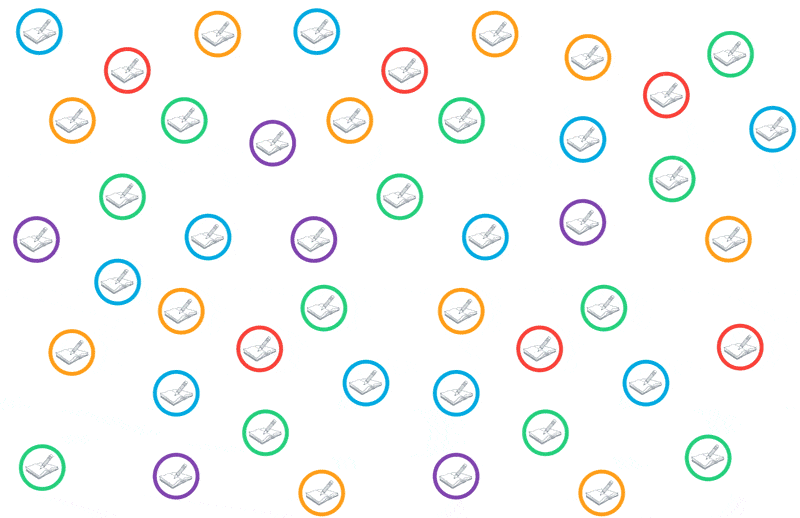 My thesis:
"SEO optimization for Google Discover with NLP techniques"
40
#WordCampSkopje2019							       @emilijagjorgjevska
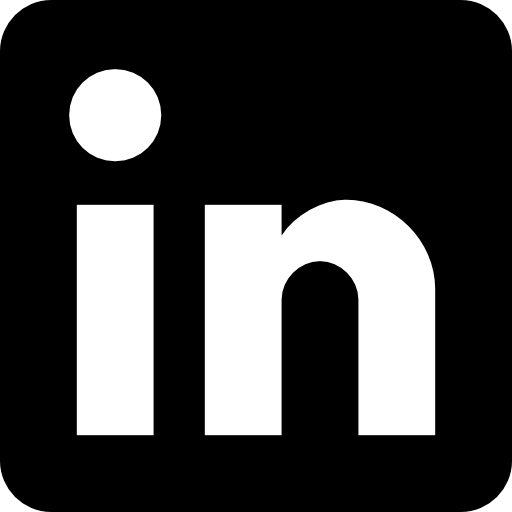 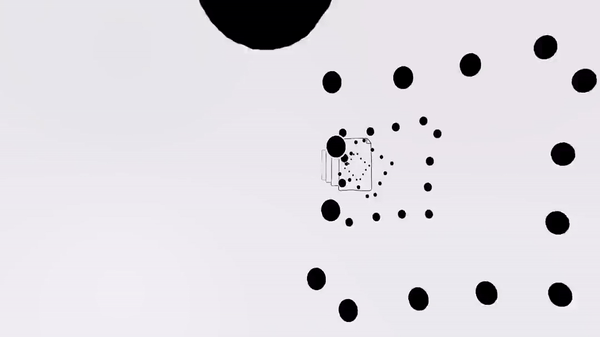 NETWORK OF LINKS
41
#WordCampSkopje2019							       @emilijagjorgjevska
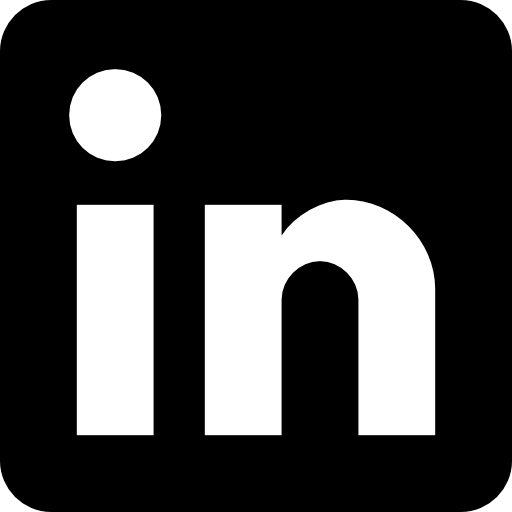 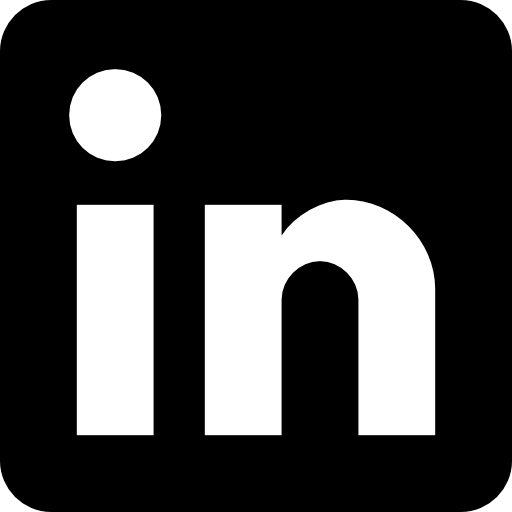 PAGE RANK
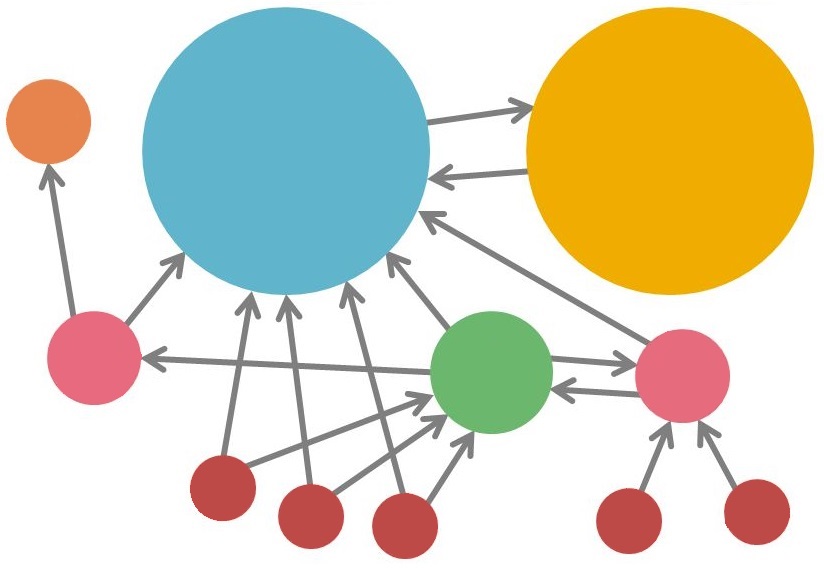 A
3.3
B
38.4
C
34.3
D
3.9
E
8.1
F
3.9
1.6
1.6
1.6
1.6
1.6
42
#WordCampSkopje2019							       @emilijagjorgjevska
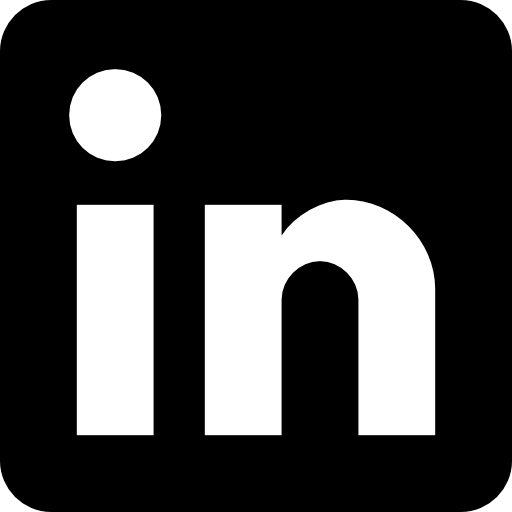 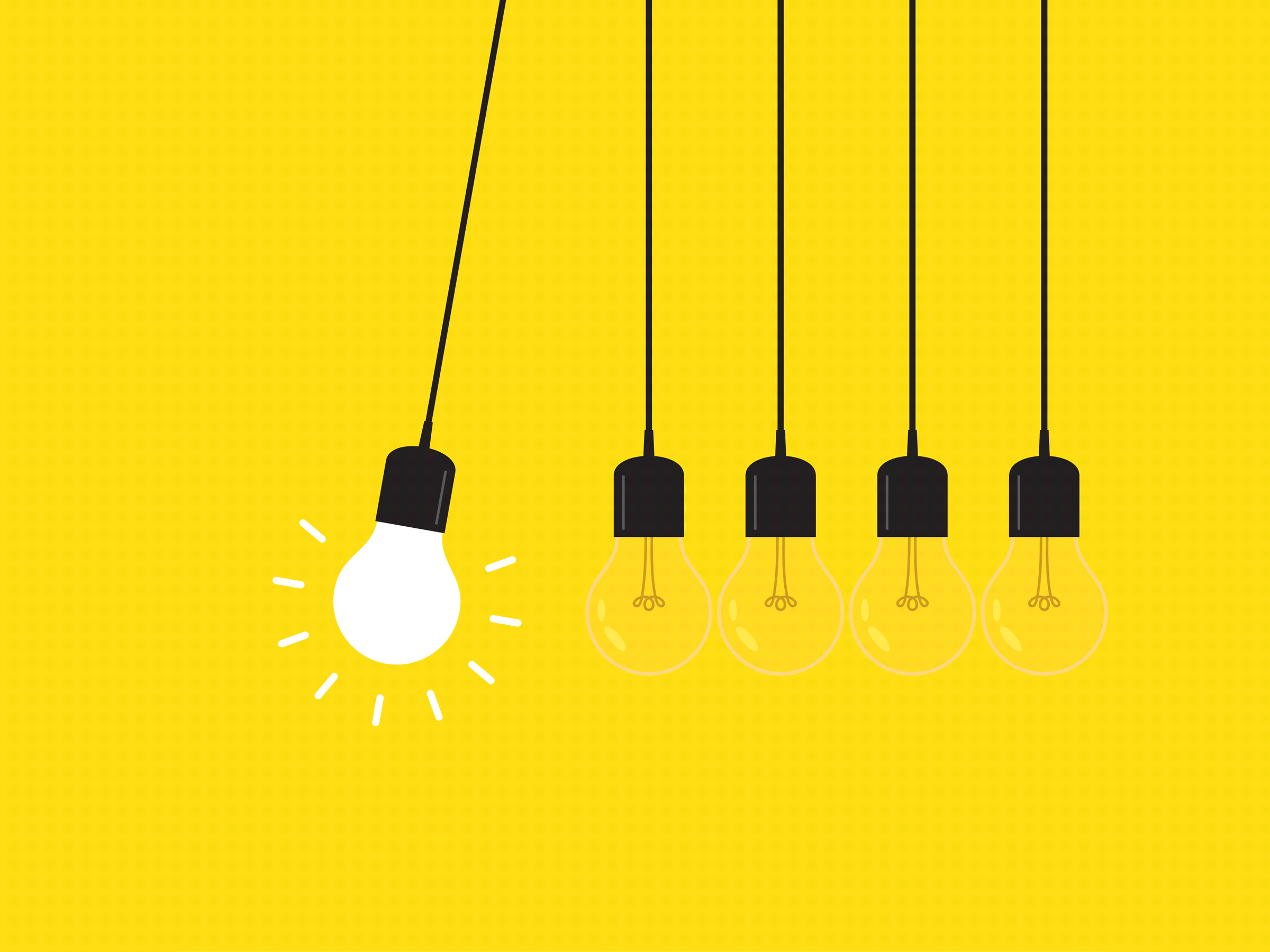 BENEFIT: IMPROVED UNDERSTANDING
43
#WordCampSkopje2019							       @emilijagjorgjevska
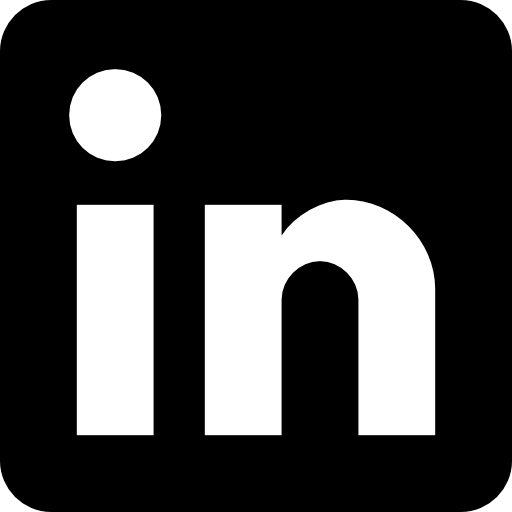 SEO HAS A LOT TO DO WITH PROGRAMMING
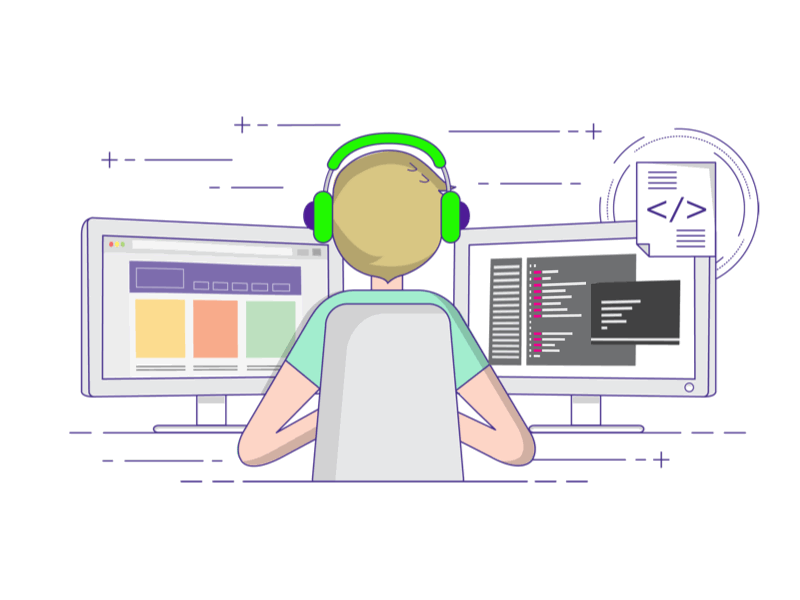 44
#WordCampSkopje2019							       @emilijagjorgjevska
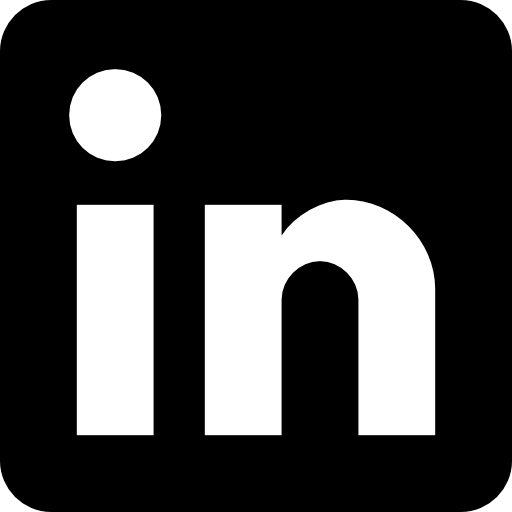 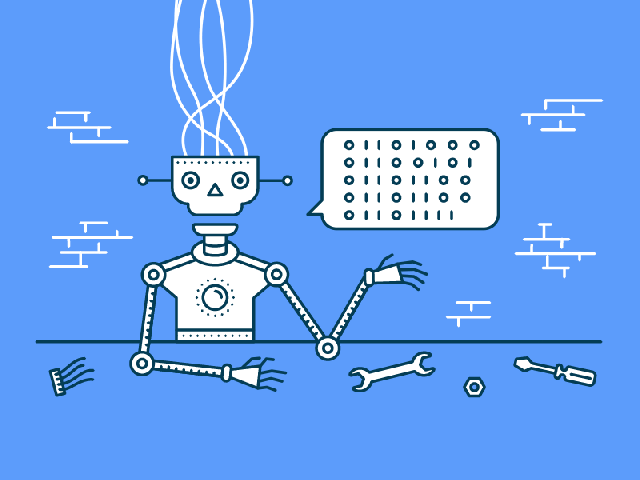 AND MACHINE LEARNING
45
#WordCampSkopje2019							       @emilijagjorgjevska
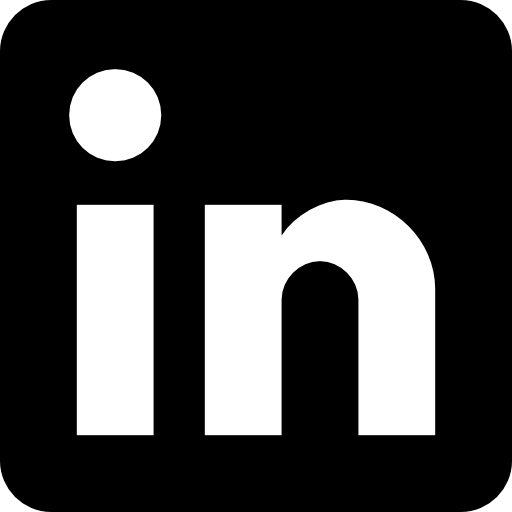 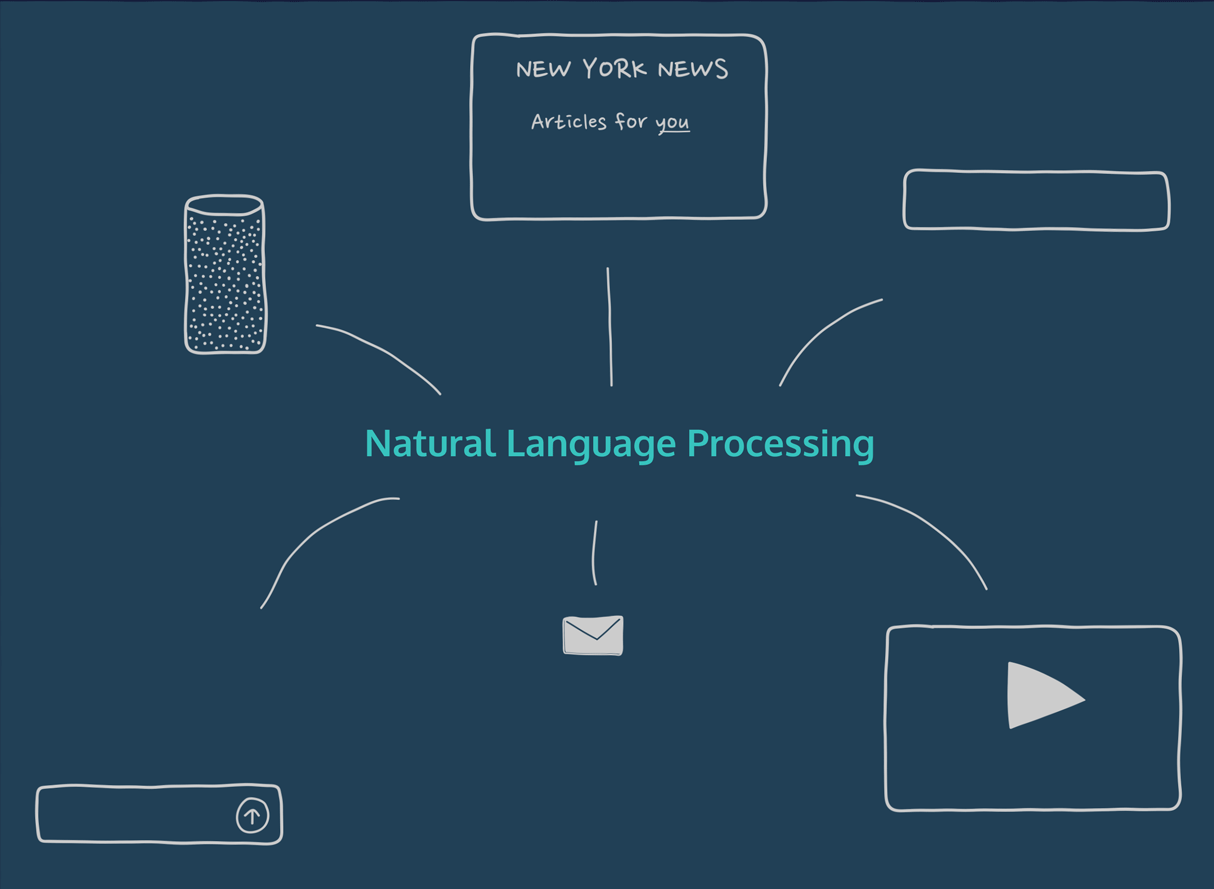 ...AND NATURAL LANGUAGE PROCESSING
46
#WordCampSkopje2019							       @emilijagjorgjevska
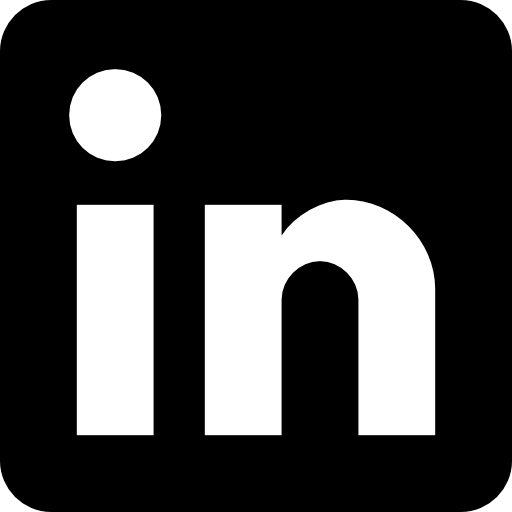 Apply data science principles 
and frameworks to (tech) SEO
47
#WordCampSkopje2019							       @emilijagjorgjevska
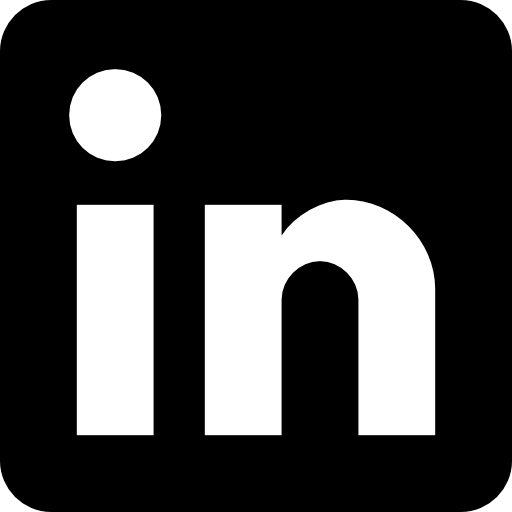 BENEFIT: AUTOMATION AND INFORMED DECISIONS
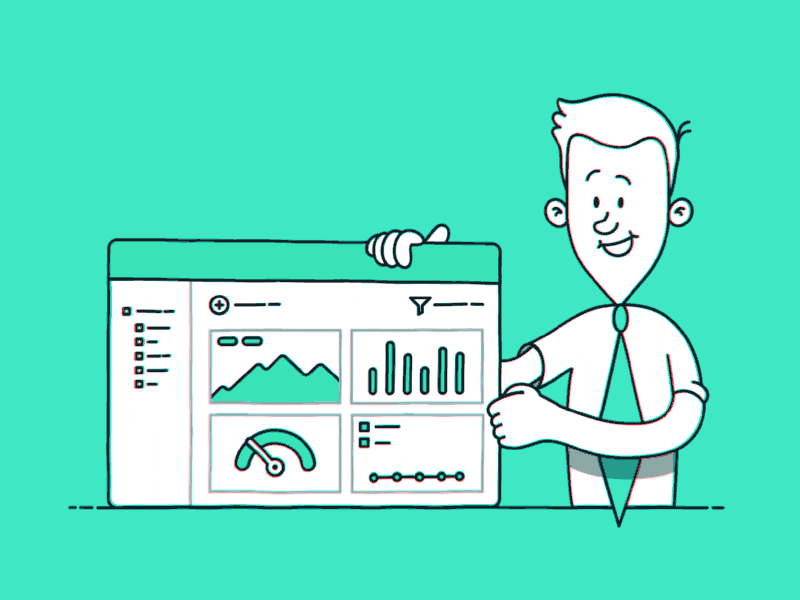 48
#WordCampSkopje2019							       @emilijagjorgjevska
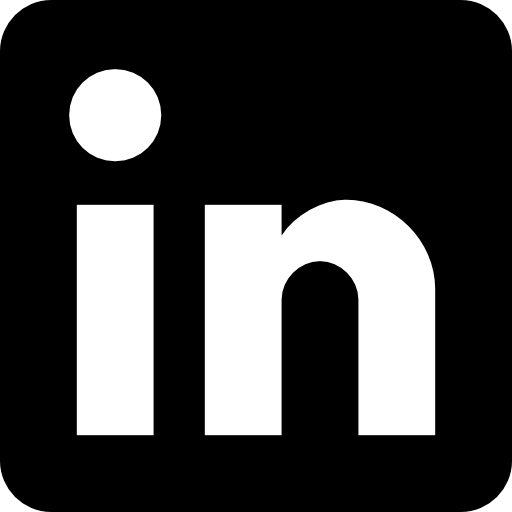 HYBRID
Historically, it’s been here
(tech) SEO
DATA SCIENCE
MARKETING
PROGRAMMING
49
#WordCampSkopje2019							       @emilijagjorgjevska
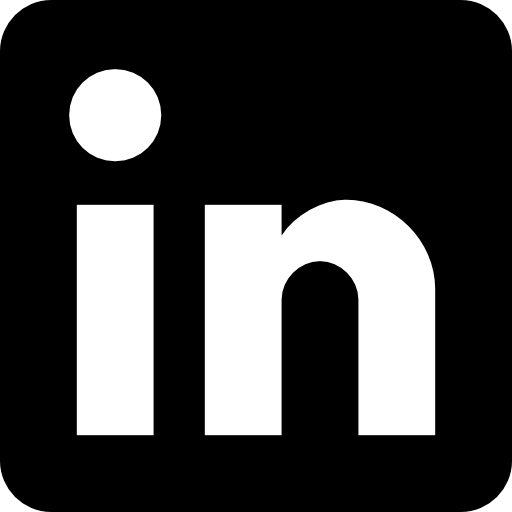 HYBRID
DATA SCIENCE
(tech) SEO
MARKETING
PROGRAMMING
Ideally, it should be here
50
#WordCampSkopje2019							       @emilijagjorgjevska
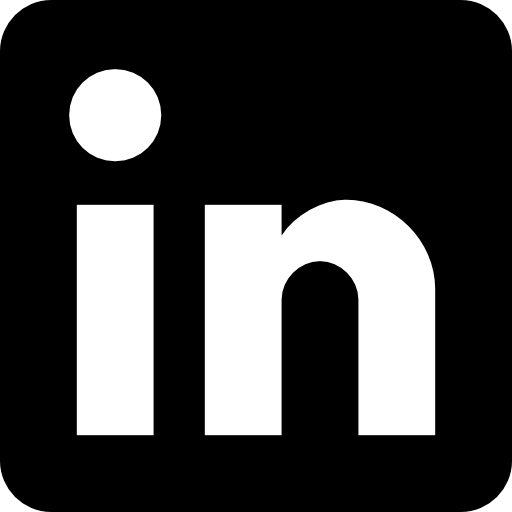 HYBRID
(tech) SEO
DATA SCIENCE
MARKETING
PROGRAMMING
At least - be here
51
#WordCampSkopje2019							       @emilijagjorgjevska
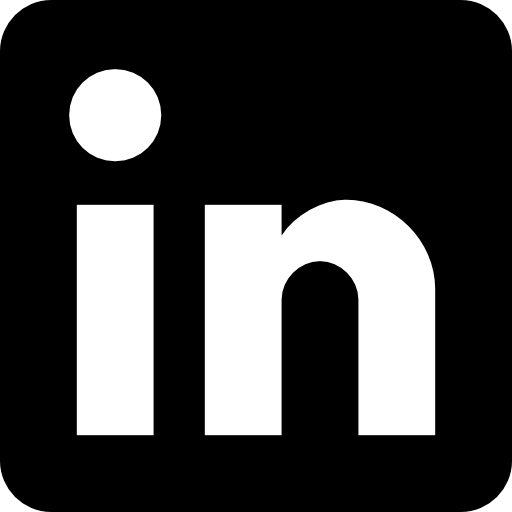 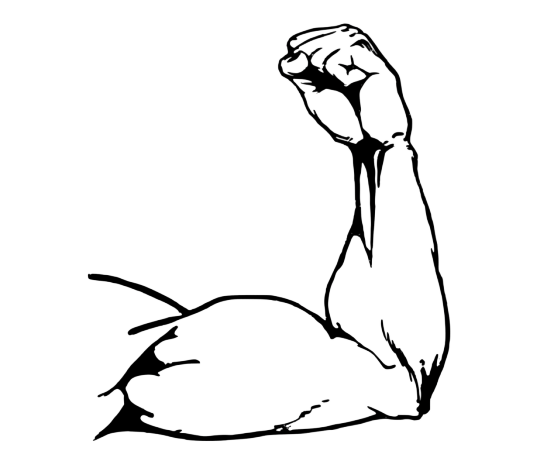 INVEST IN TECHNICAL SEO
ENGINEERS!
    not in technical seo
53
52
#WordCampSkopje2019							       @emilijagjorgjevska
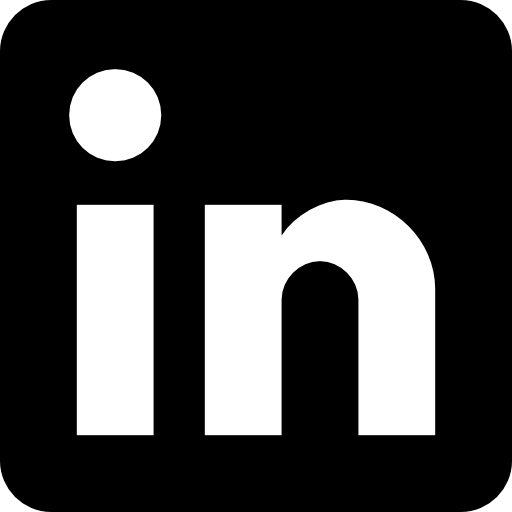 An SEO strategy is only good as 
the data and insights it’s based on.
53
#WordCampSkopje2019							       @emilijagjorgjevska
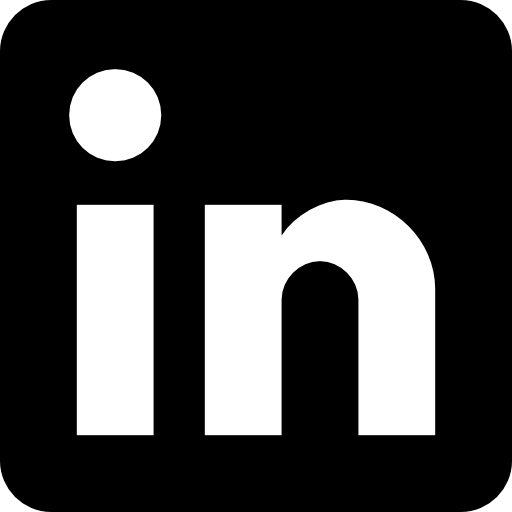 SEO = COLLABORATION.
WE NEED ALL TYPES OF SEOs :)
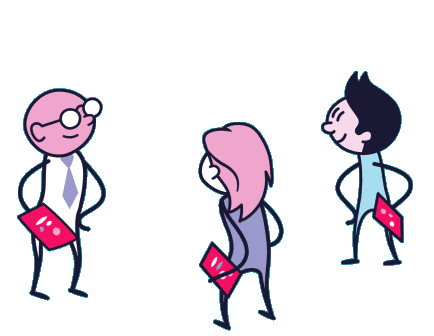 54
#WordCampSkopje2019							       @emilijagjorgjevska
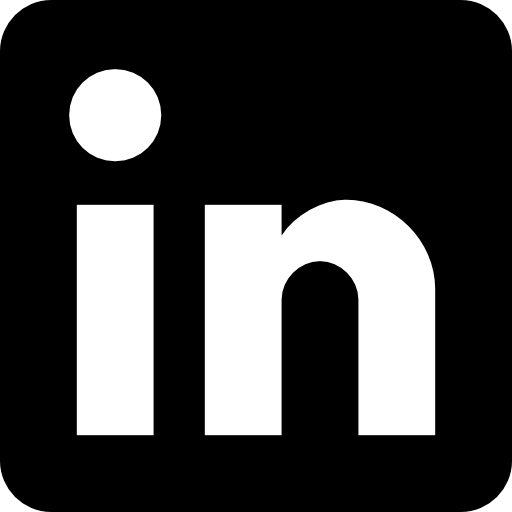 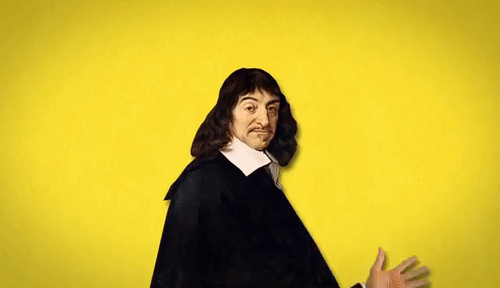 SEO IS A LIFE PHILOSOPHY
55
#WordCampSkopje2019							       @emilijagjorgjevska
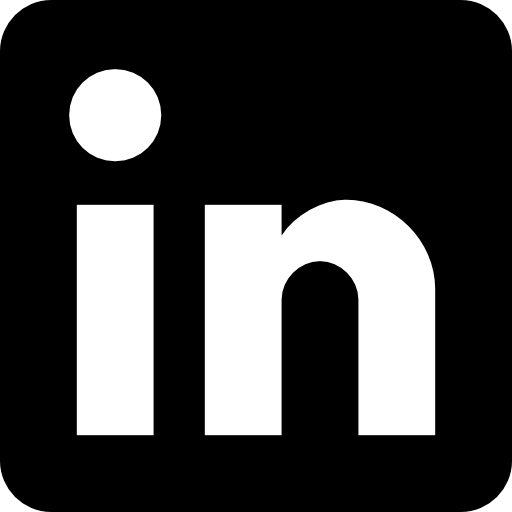 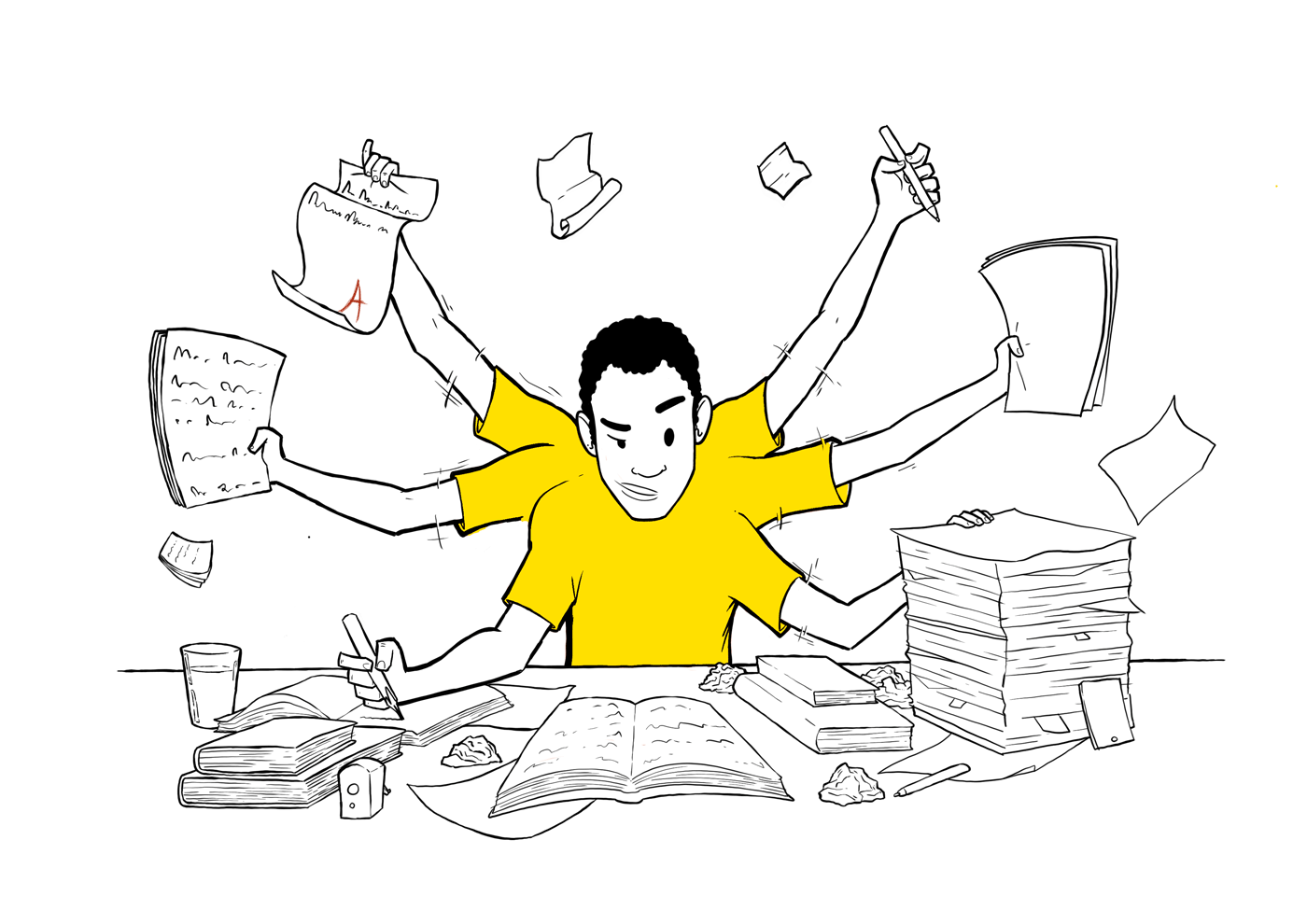 QUALITY
UPDATE
LEARN
OUTDATED?
OUTRANKED?
DOMAIN AUTHORITY
CONNECT
ADAPT
56
#WordCampSkopje2019							       @emilijagjorgjevska
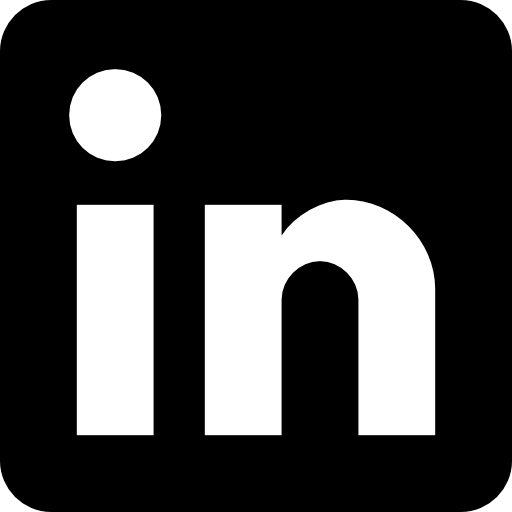 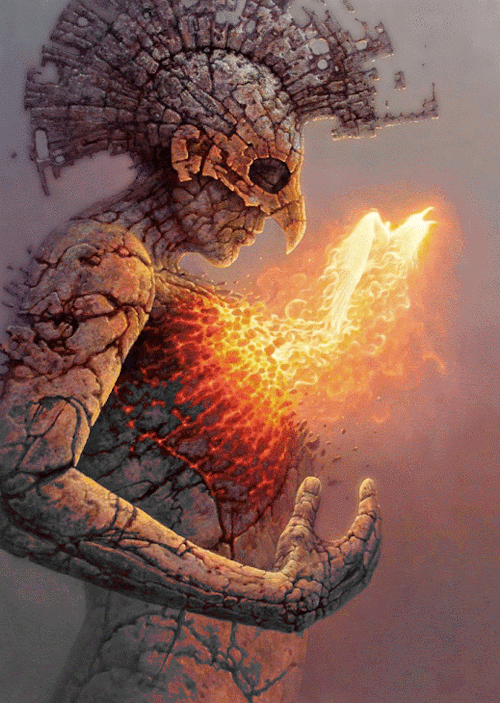 BE REGENERATIVE.
57
#WordCampSkopje2019							       @emilijagjorgjevska
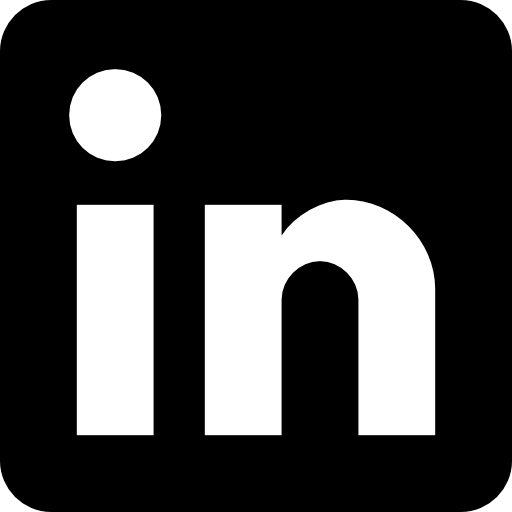 HAPPY SEOING!
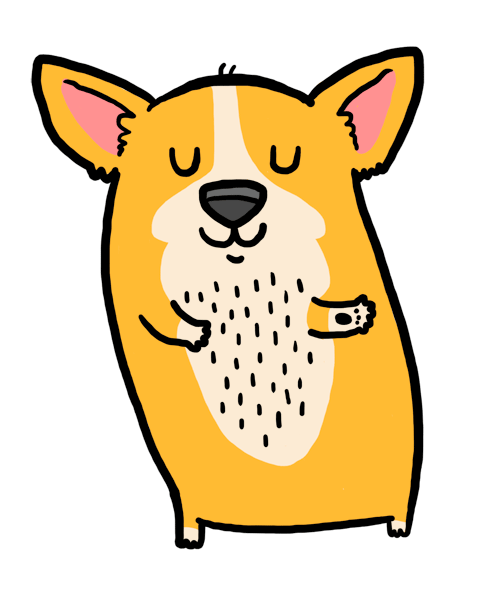 “Work, have fun and laugh along the way” - ME. EMI.
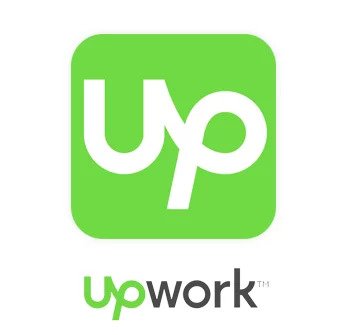 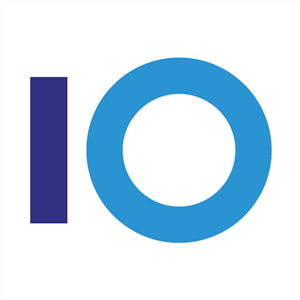 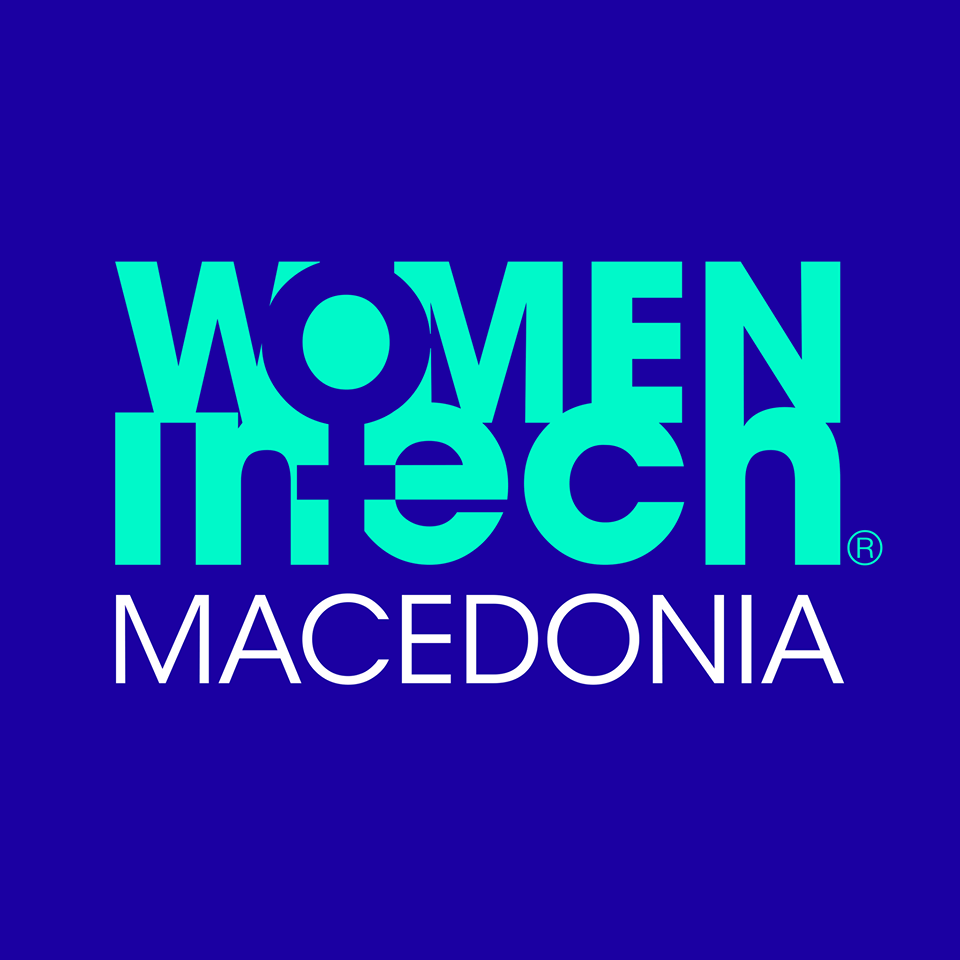 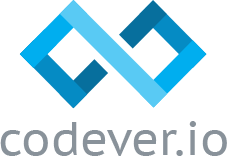 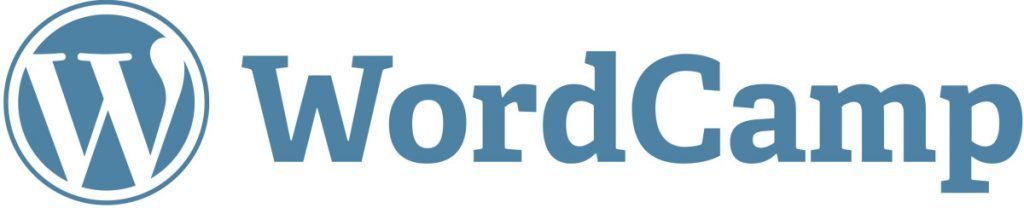 11
#WordCampSkopje2019							       @emilijagjorgjevska
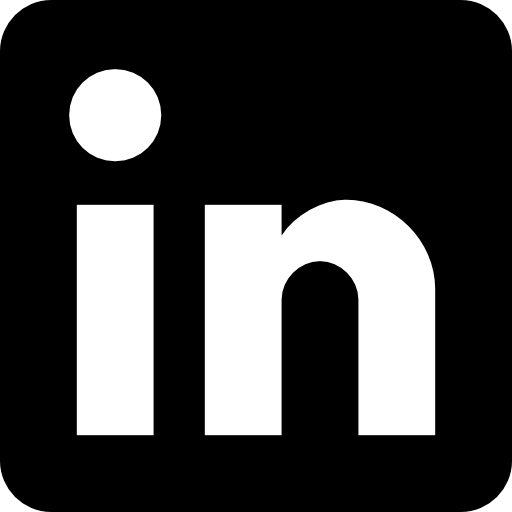 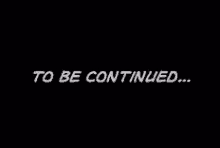